PREPOSITIONS
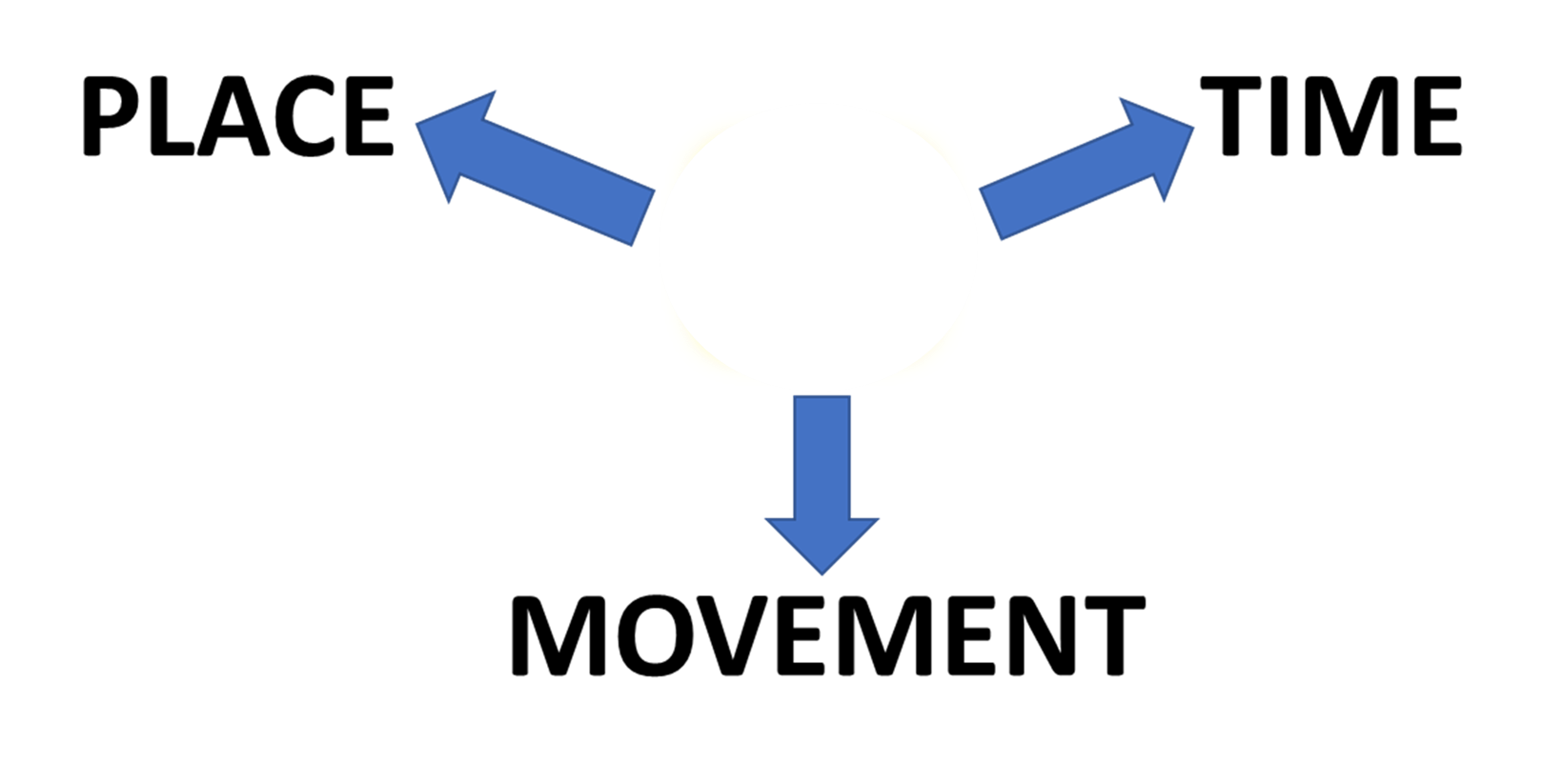 AT
AT
PREPOSITIONS
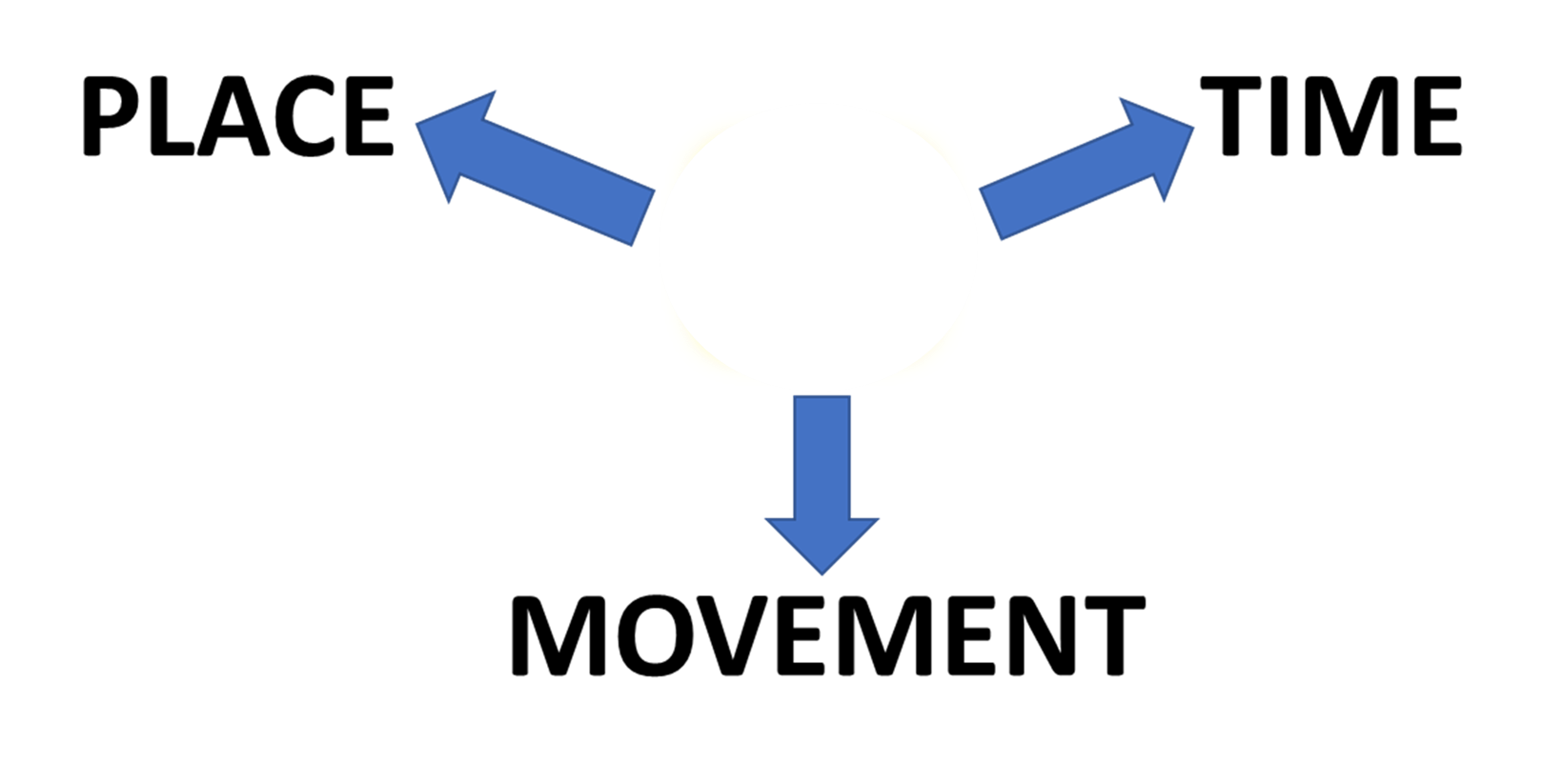 AT
IMPORTANT NOTE!
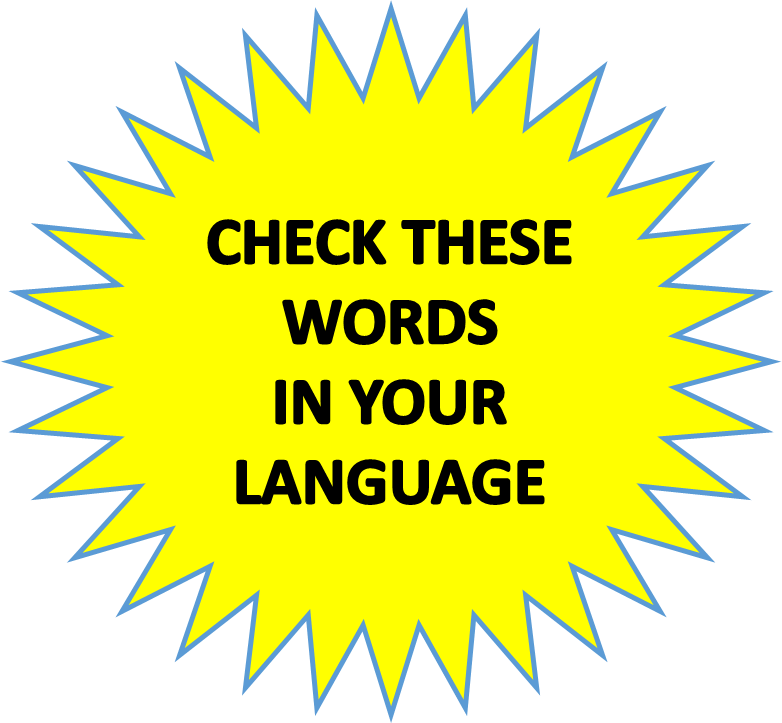 PLACE
HAS TWO ASPECTS
LOCATION AND POSITION
GENERAL AREA
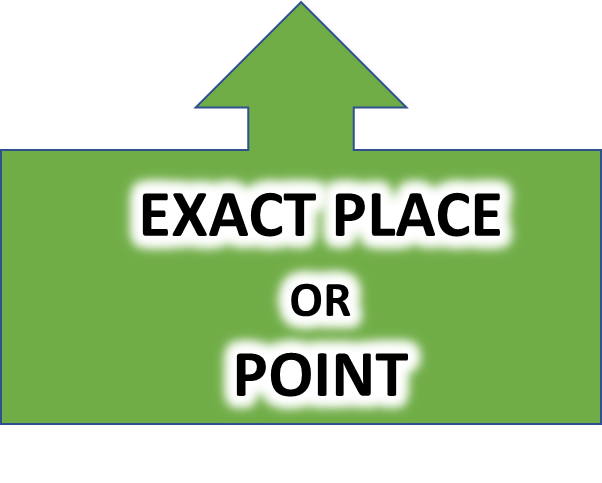 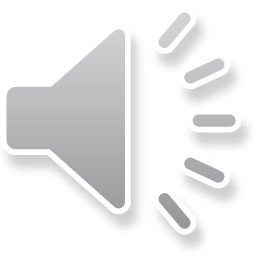 STOP THE VIDEO WHILE YOU CHECK
PREPOSITIONS
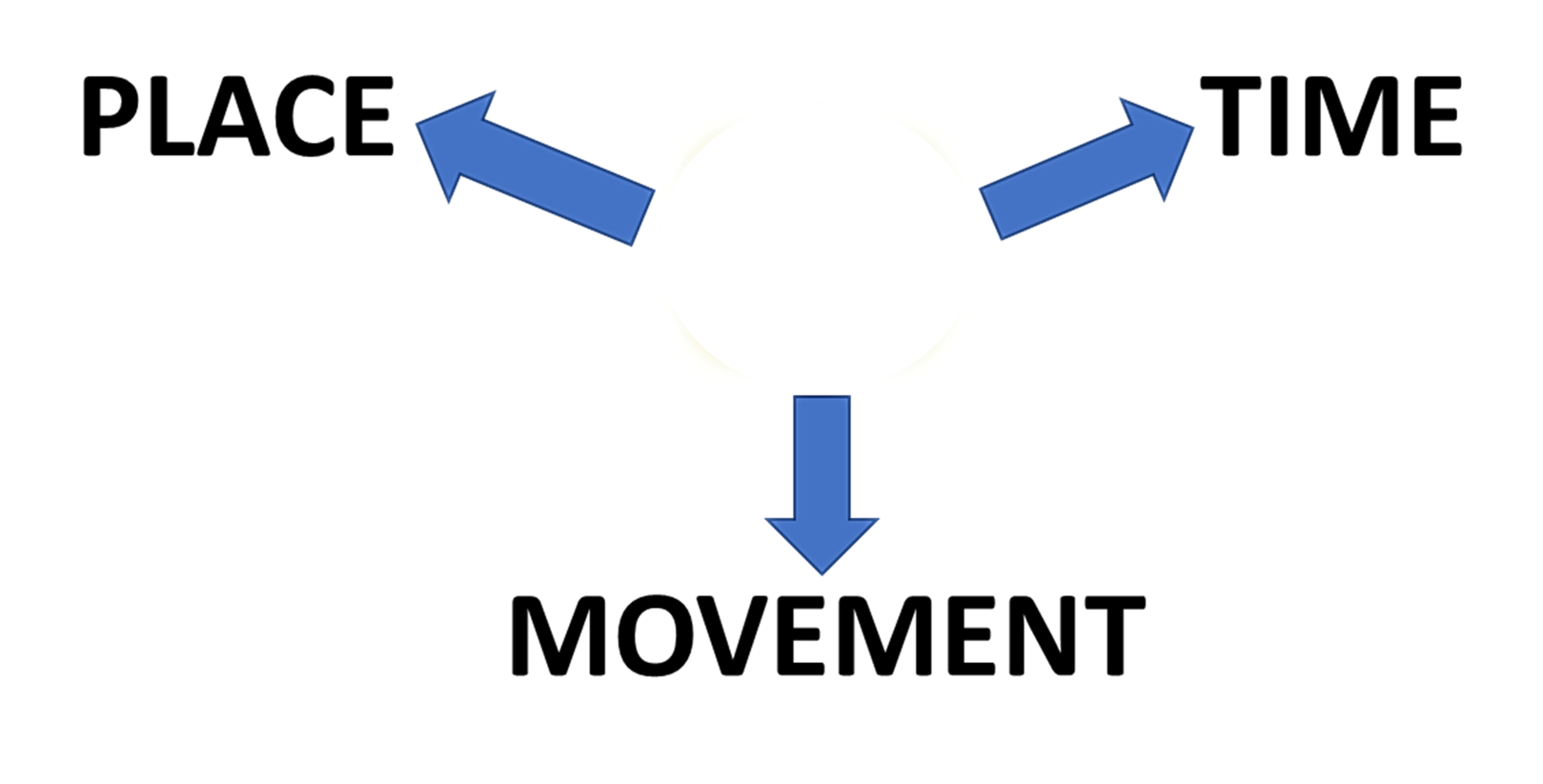 AT
GENERAL
LOCATION
RELATIVE POSITION
SPECIFIC POSITION
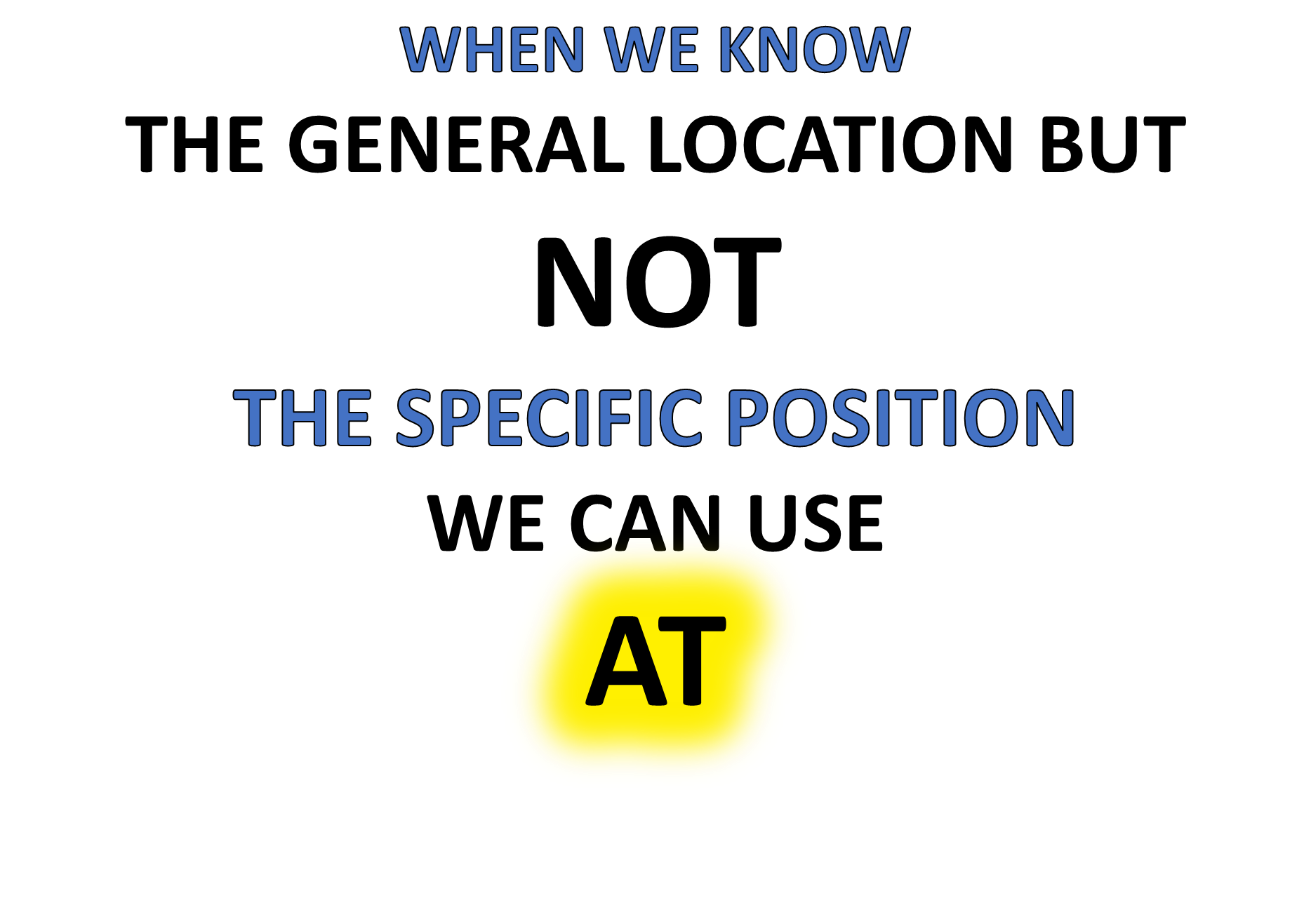 CHECK THIS WORD
“BOB IS AT THE AIRPORT BUT I DON’T KNOW WHEREABOUTS”
AT THE AIRPORT!
IS HE 
AT  TERMINAL 3?
IS HE 
AT  TERMINAL 5?
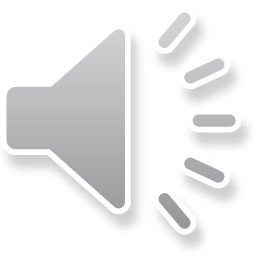 WHERE IS BOB?
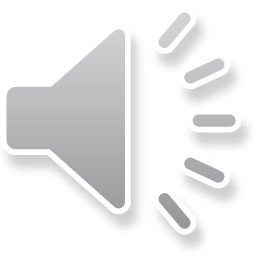 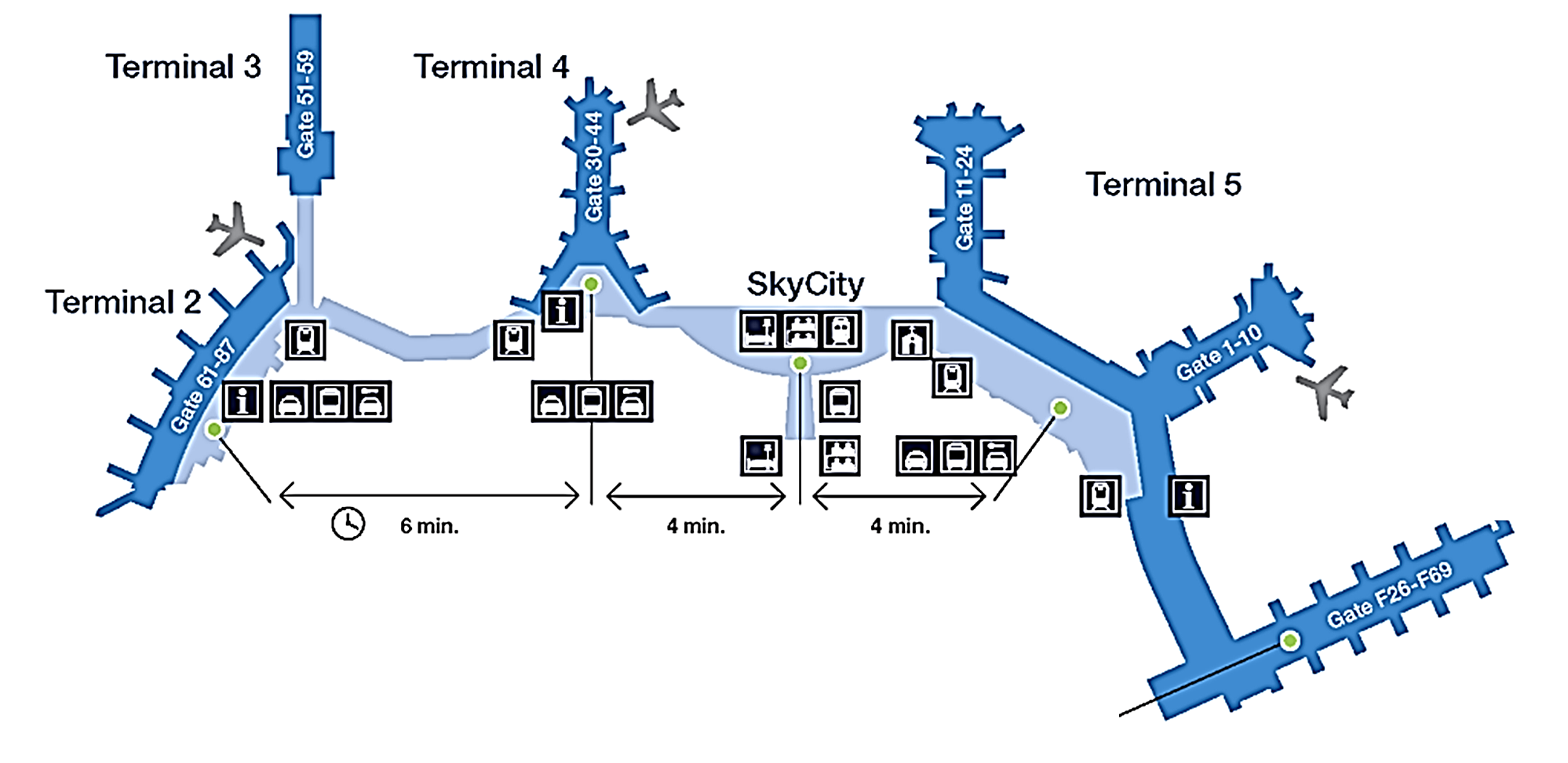 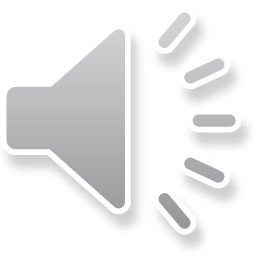 IS HE 
AT  
THE INFORMATION POINT?
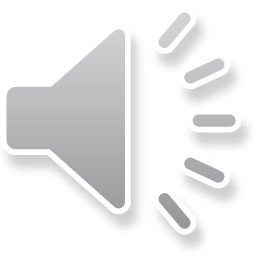 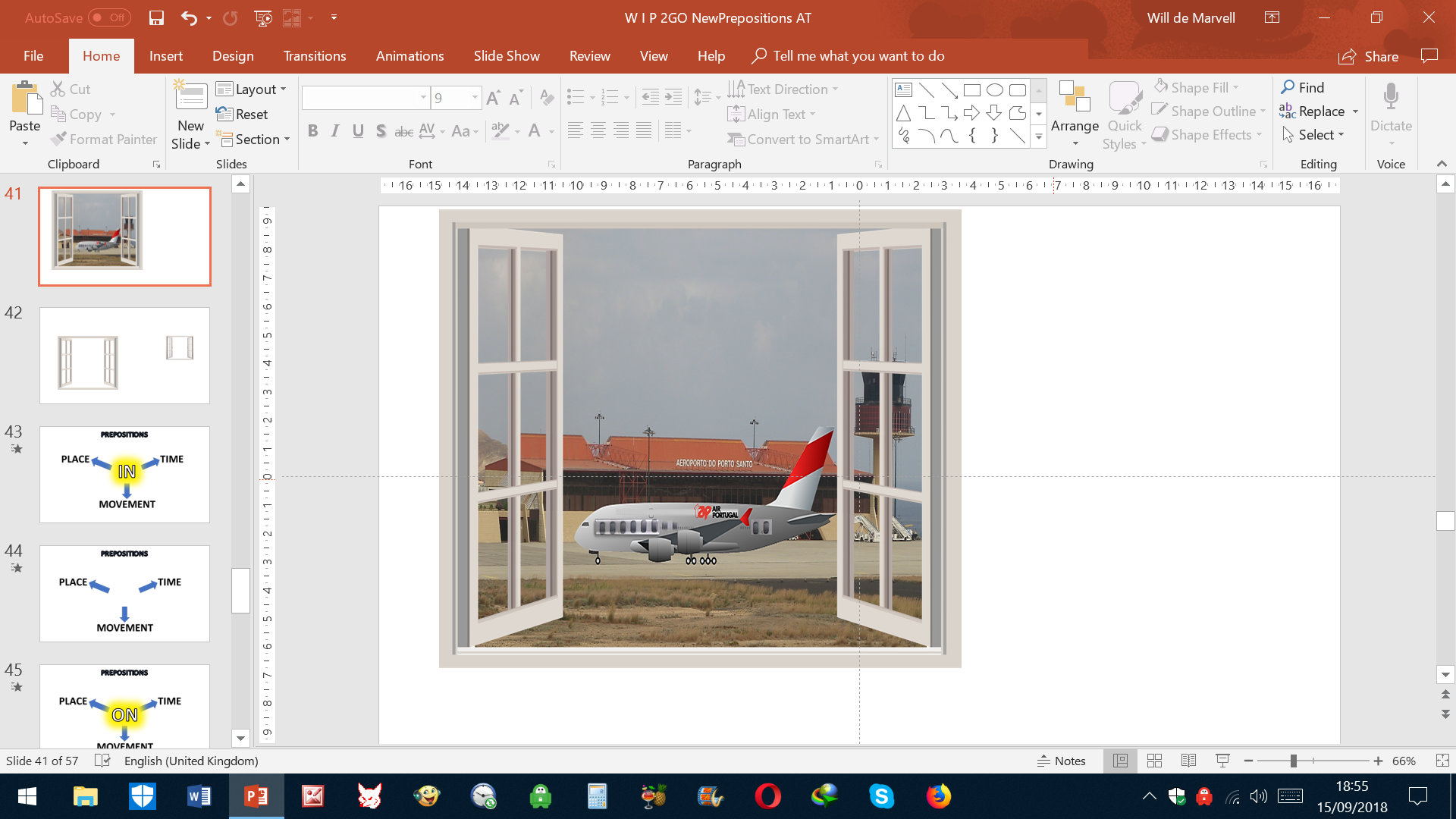 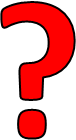 I WONDER WHERE SHE IS AT 
THE AIRPORT?
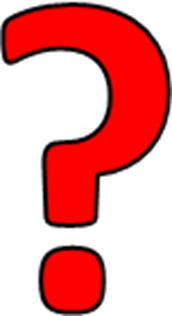 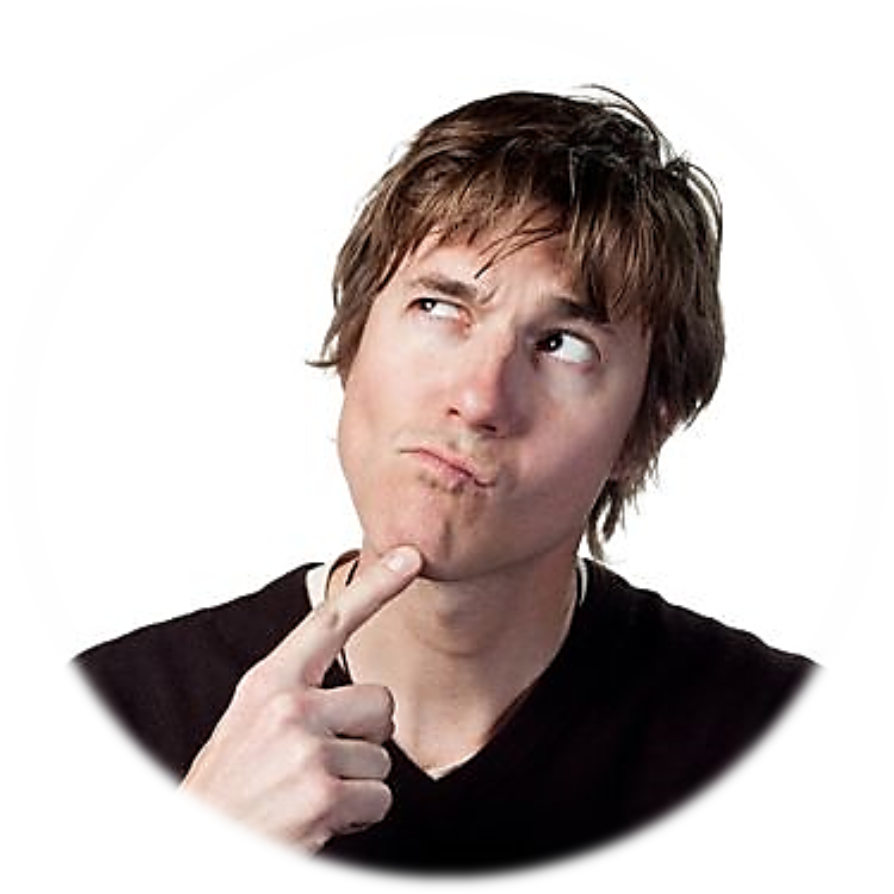 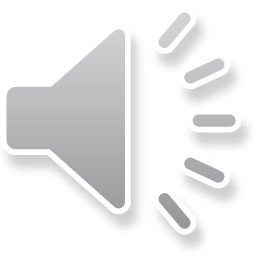 WHEN WE KNOW 
THE RELATIVE POSITION 
WE CAN ALSO USE  
AT
THE HOUSE IS AT THE BEACH NEAR THE SEA
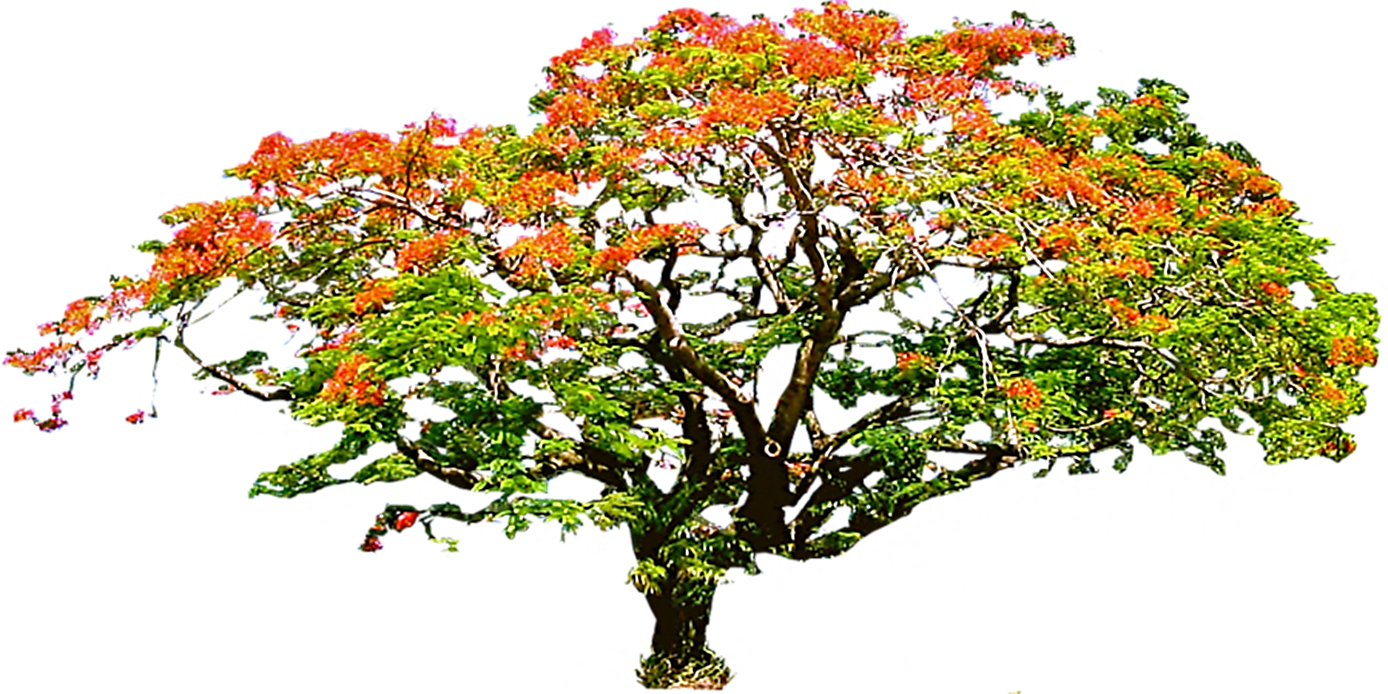 THE TREE IS
AT  
THE BACK OF THE HOUSE
THE BIN IS 
AT  
THE SIDE OF THE HOUSE
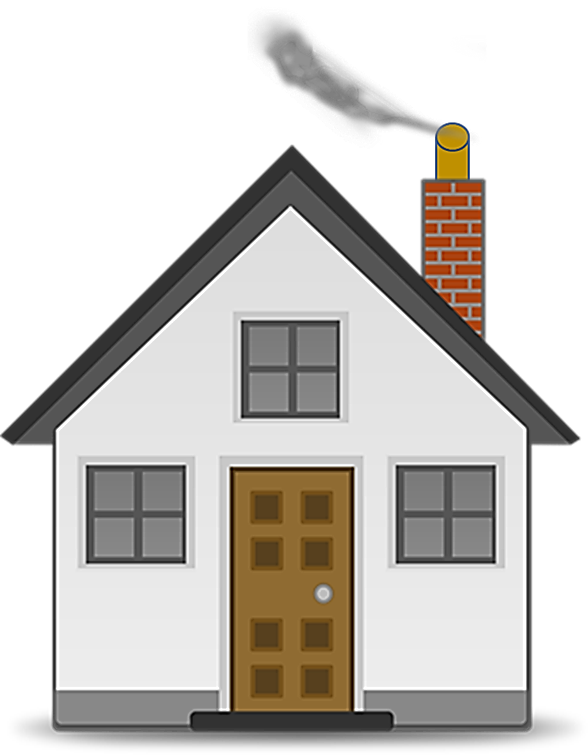 THE DOOR IS
AT  
THE FRONT OF THE HOUSE
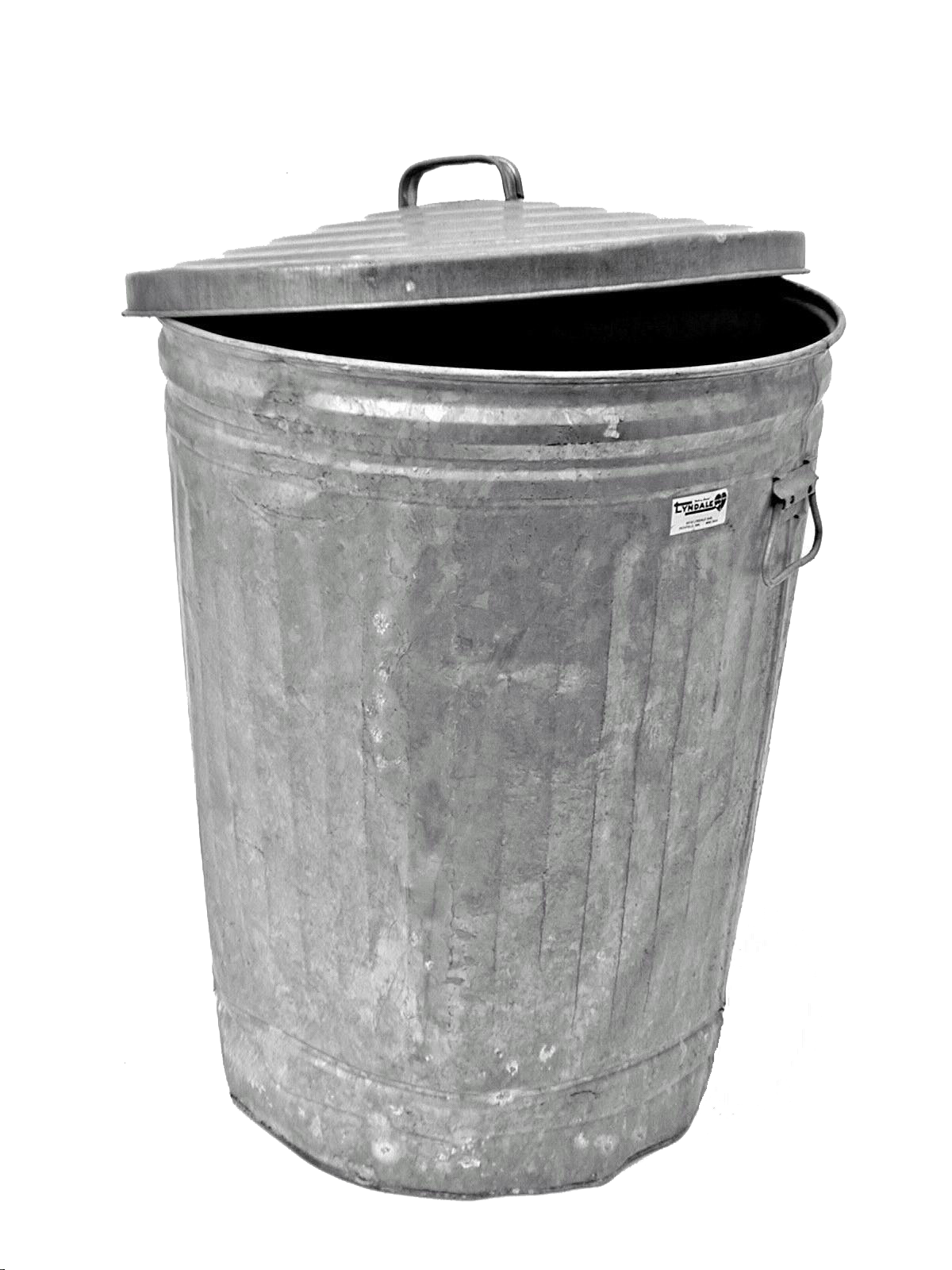 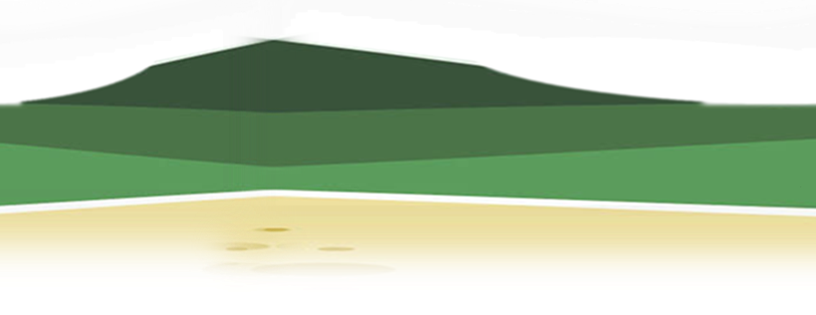 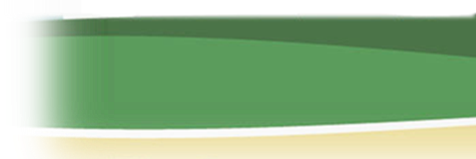 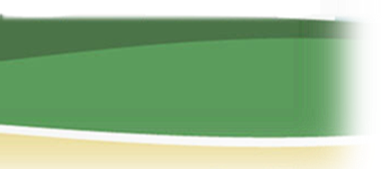 THE HOUSE IS AT THE BEACH NEAR THE SEA
RELATIVE POSITIONS!
WE CAN USE  
AT
WHEN WE KNOW 
THE SPECIFIC POSITION
EXACTLY
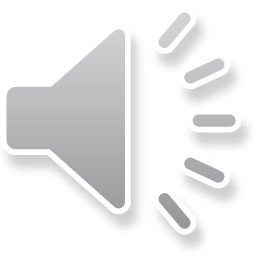 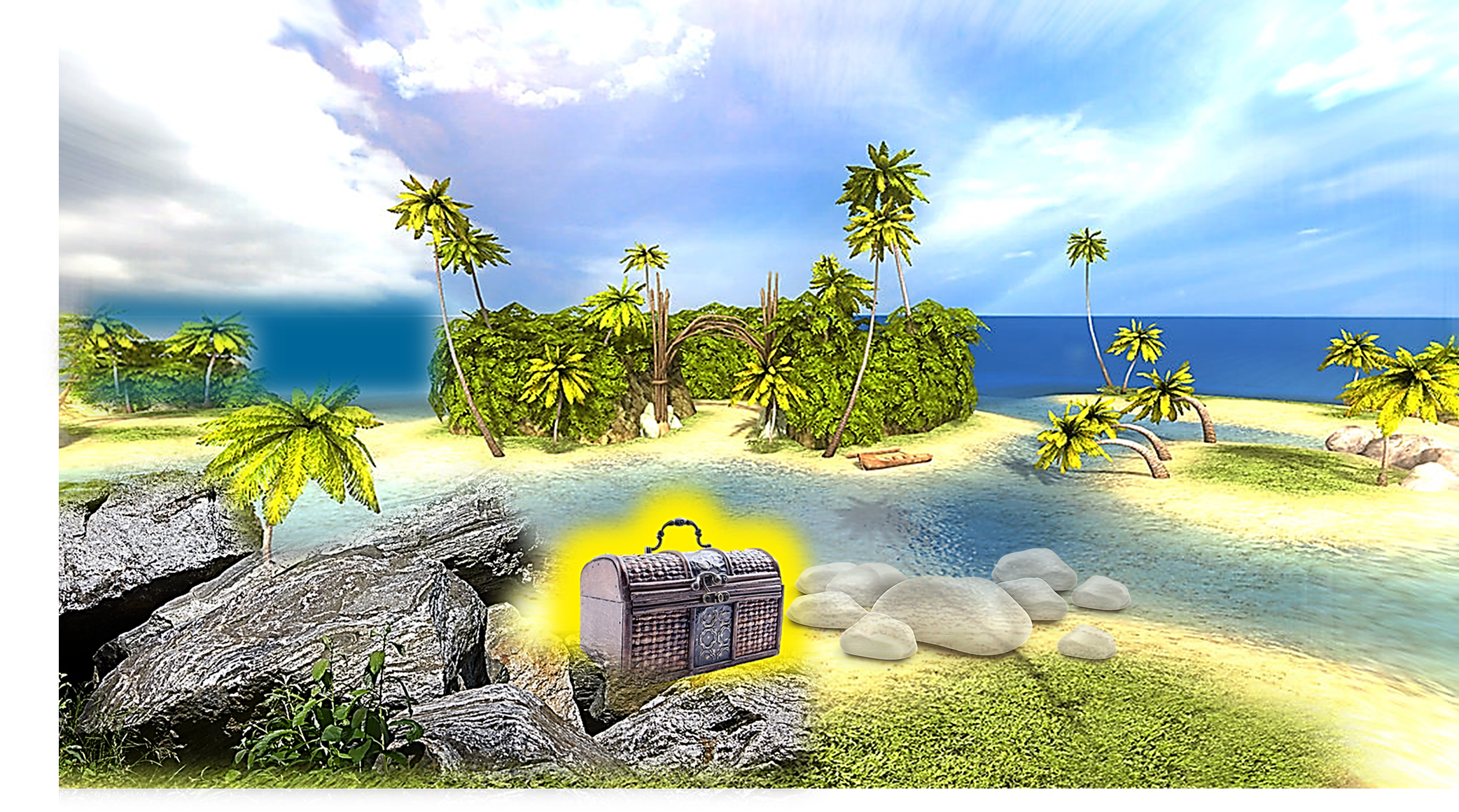 THE TREASURE IS…
AT 
THE WHITE ROCKS
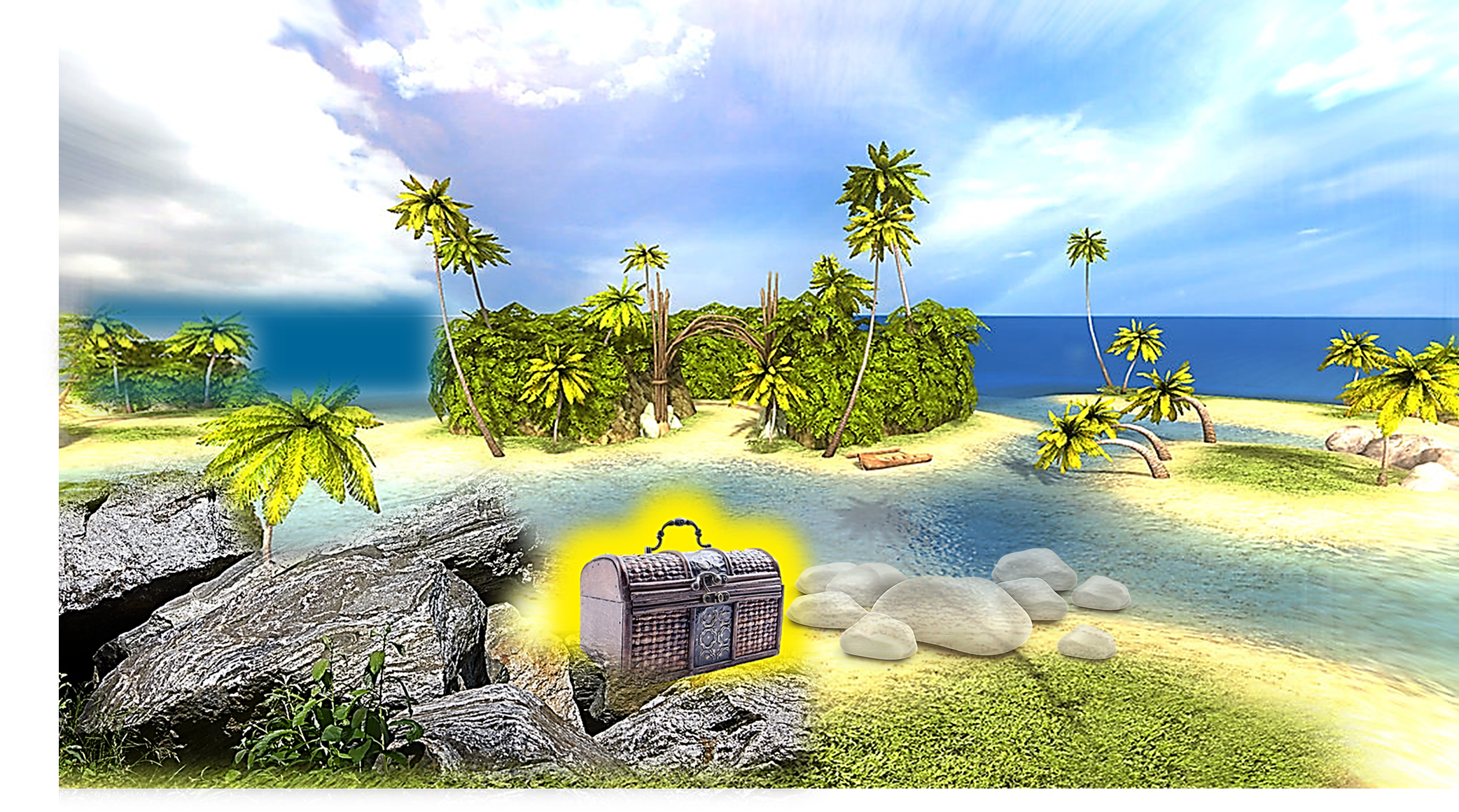 THE TREASURE IS…
AT 
THE WHITE ROCKS
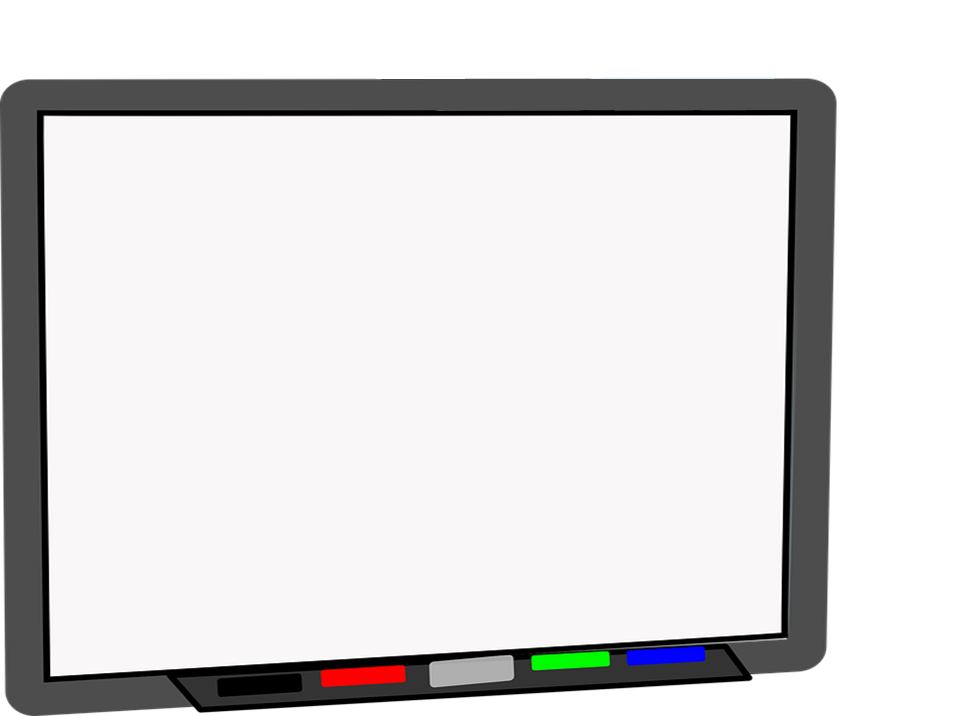 MY EXACT POSITION IS


 
 
THIS BOARD!
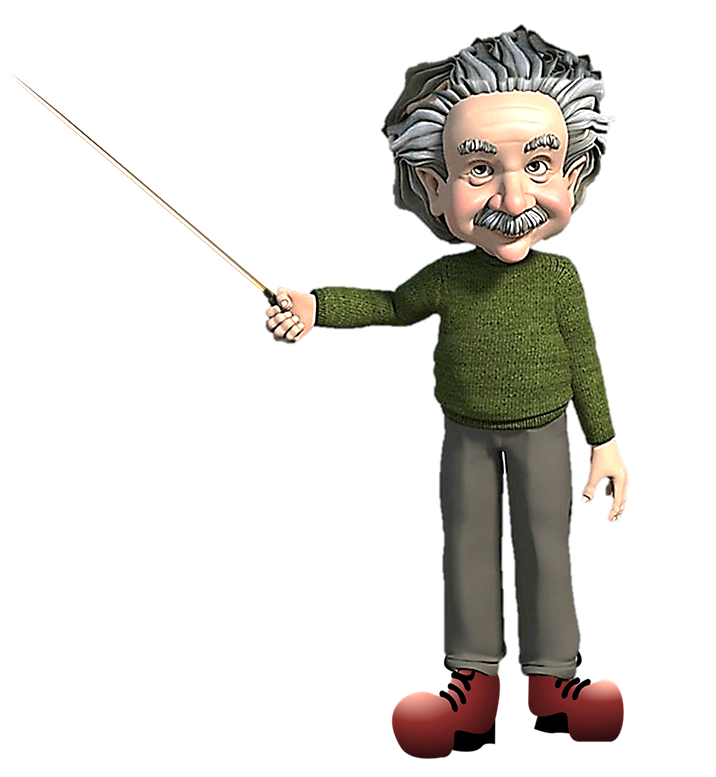 AT
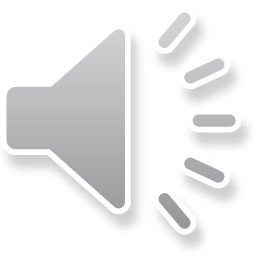 THE PROFESSOR IS AT THE WHITEBOARD
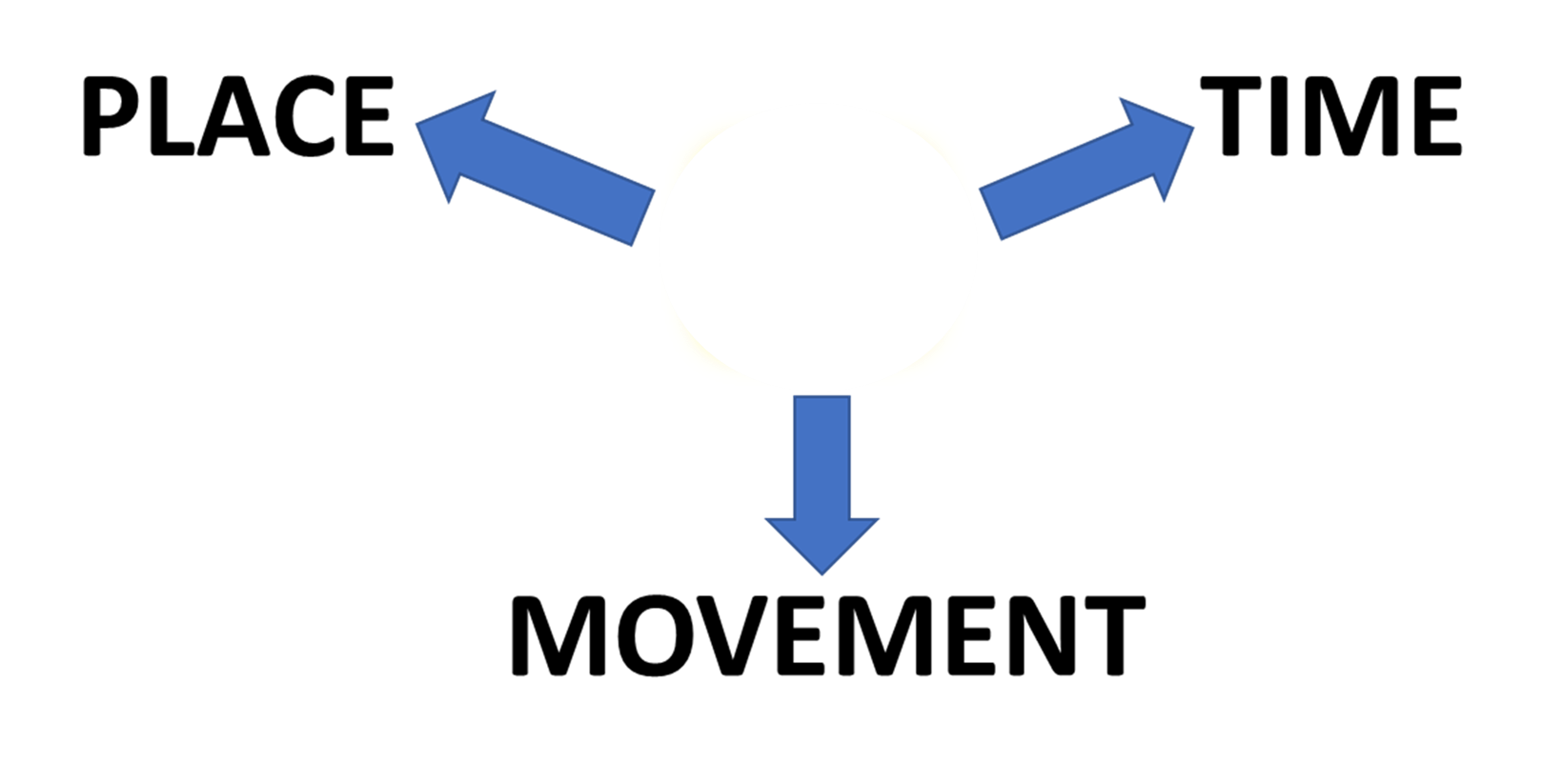 AT
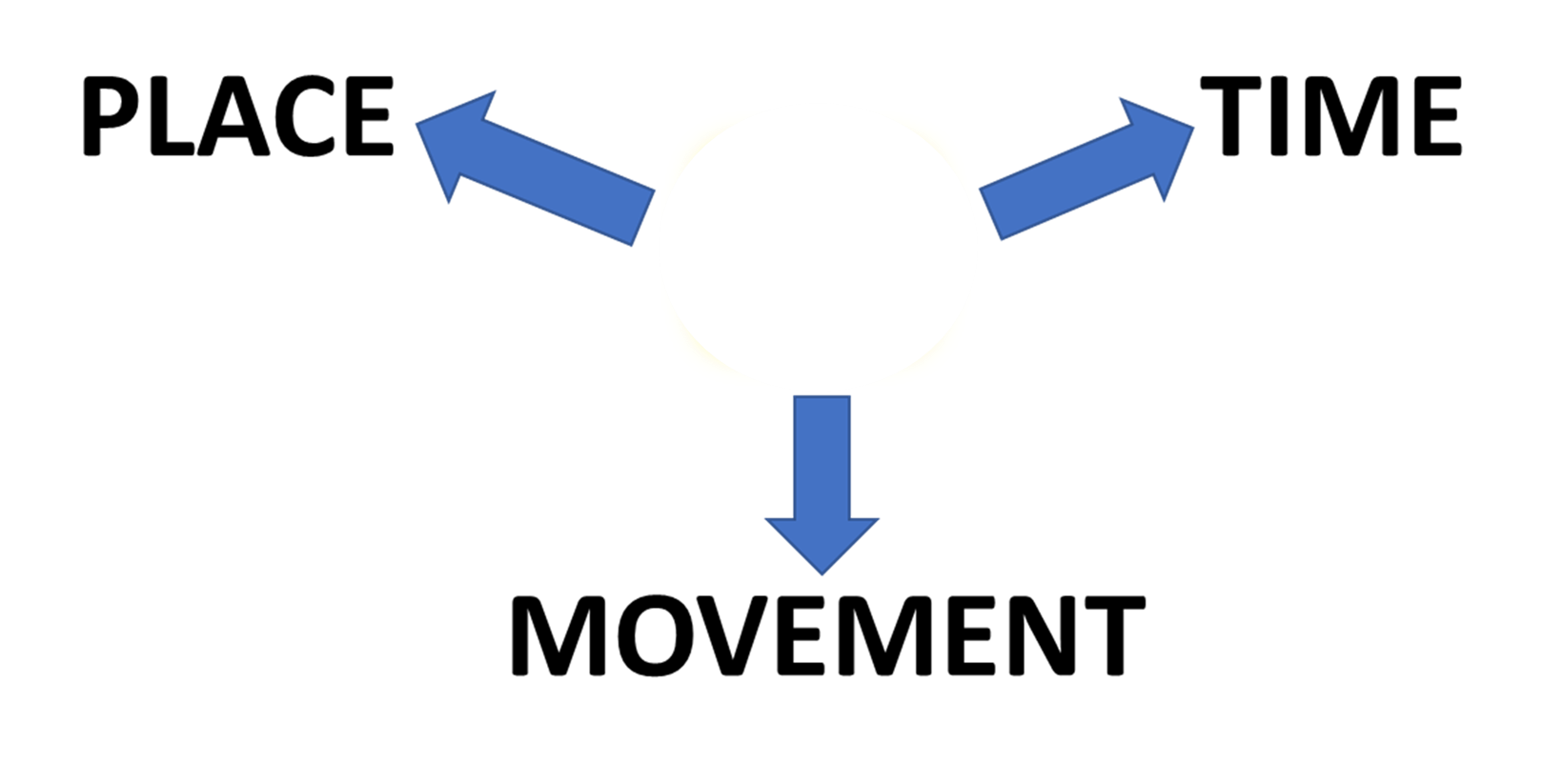 AT
TIME
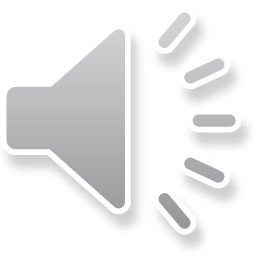 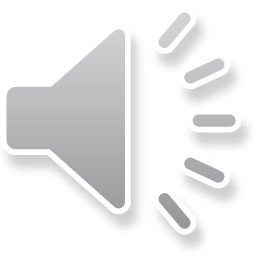 THE HARBOUR CLOCK WILL CHIME 
AT 
THREE O’CLOCK
EXACTLY
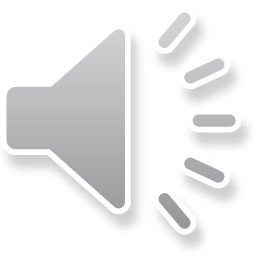 CHECK THIS WORD
I SAY THAT WORKING AT WEEKENDS IS AWFUL!
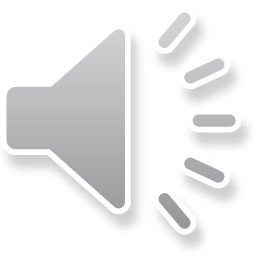 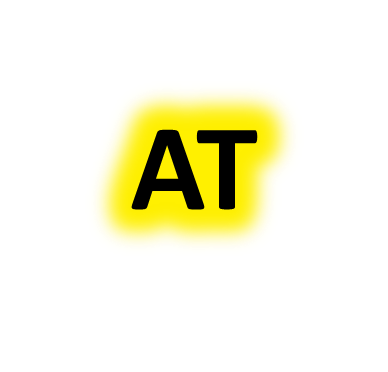 TEA          FOUR O’CLOCK IS VERY TRADITIONAL!
IT’S VERY BRITISH!
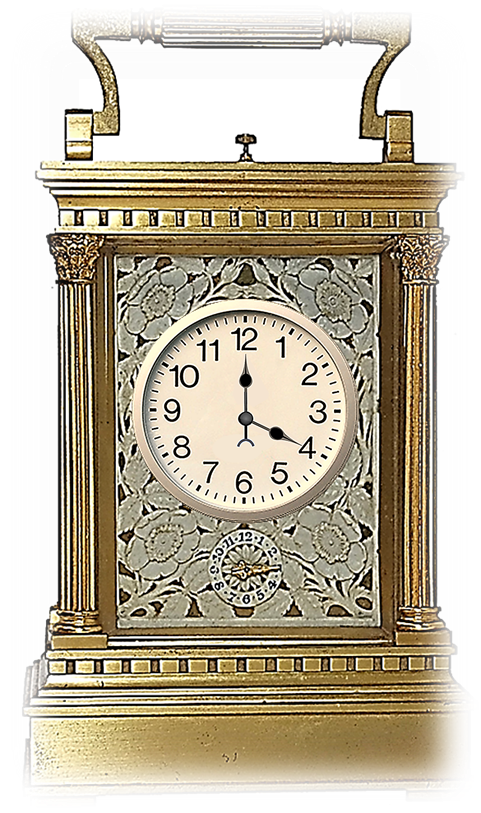 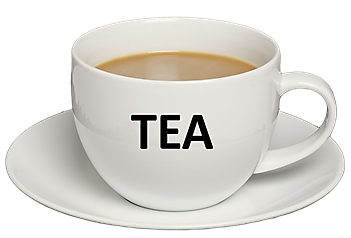 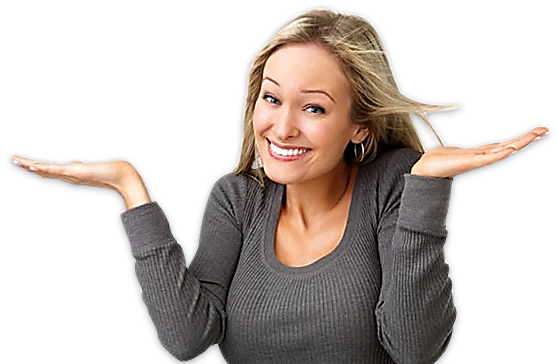 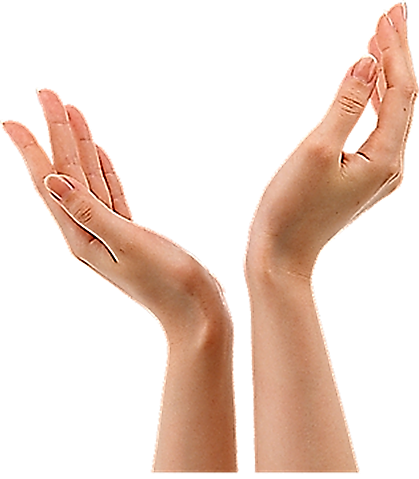 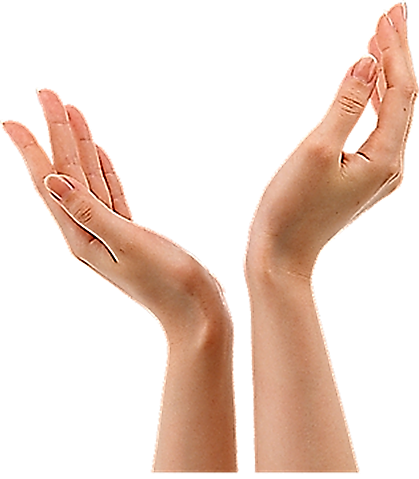 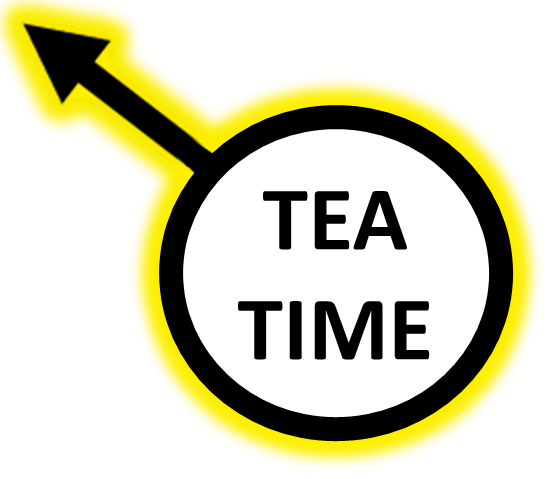 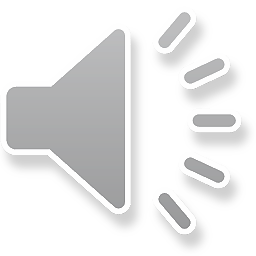 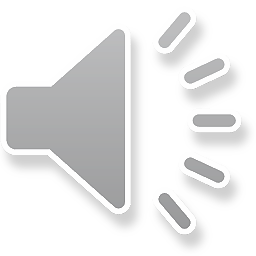 TYPICAL EXAMPLES!
PREPOSITIONS
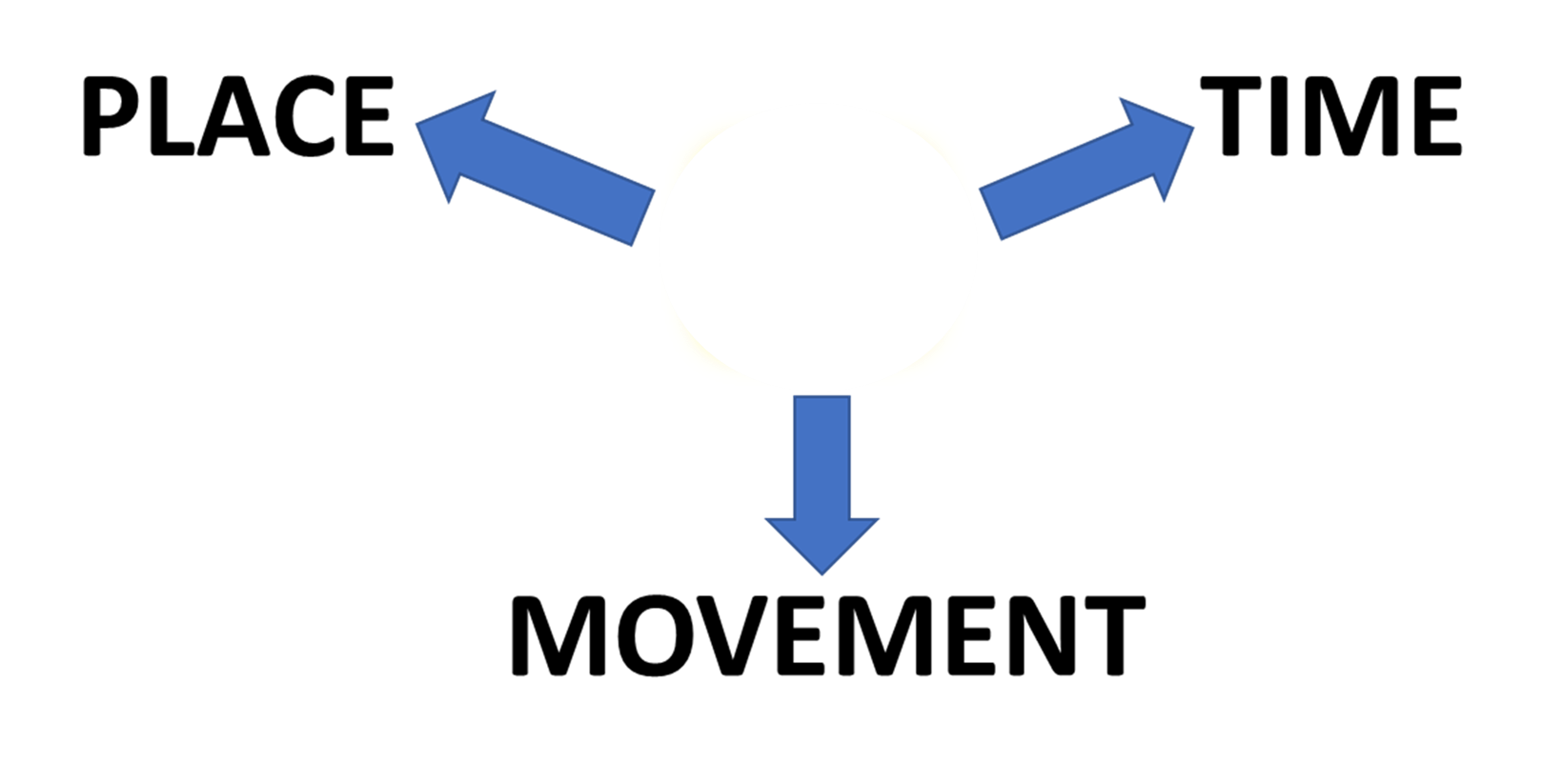 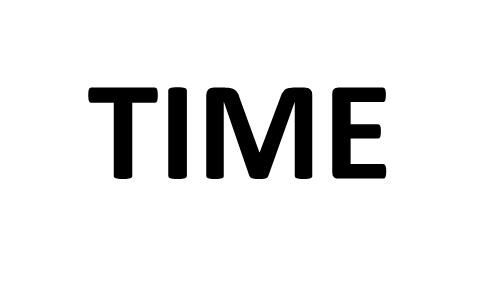 AT
MOVEMENT
PREPOSITIONS
AT
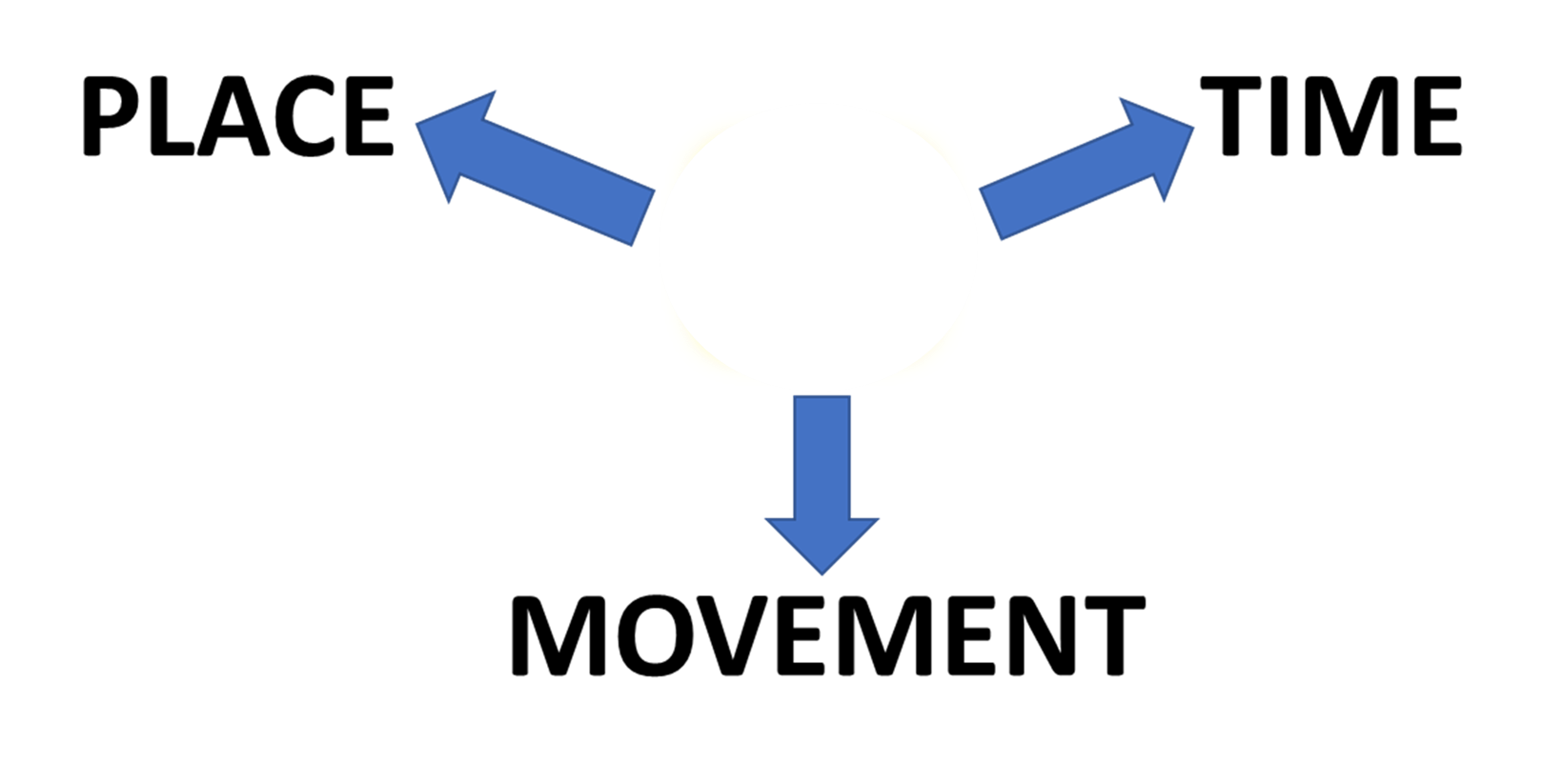 AT FOR MOVEMENT SHOWS THE DIRECTION OF MOVEMENT
MOVEMENT
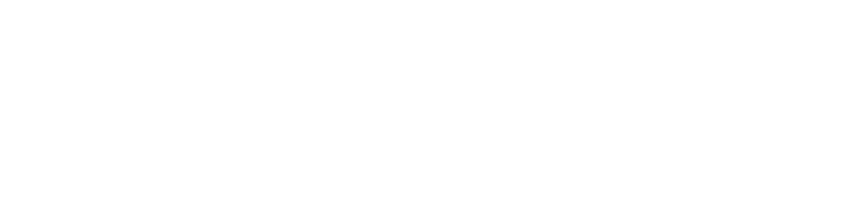 YES I’M LOOKING AT 
YOU AND YOU’RE LOOKING AT 
ME!
LOOK OUT HE’S GOING TO THROW THE BALL 
AT 
YOU !
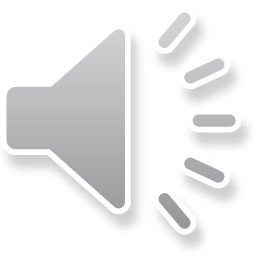 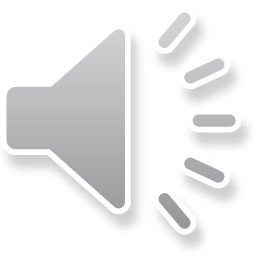 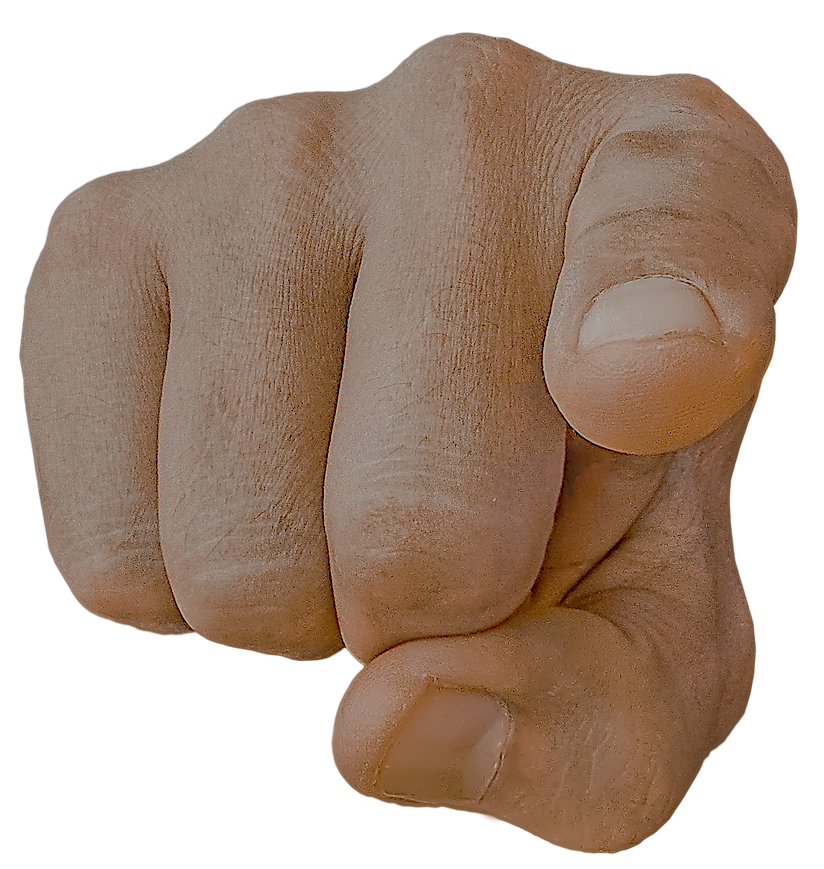 HE’S JUST THROWN THE BALL 
AT 
YOU !
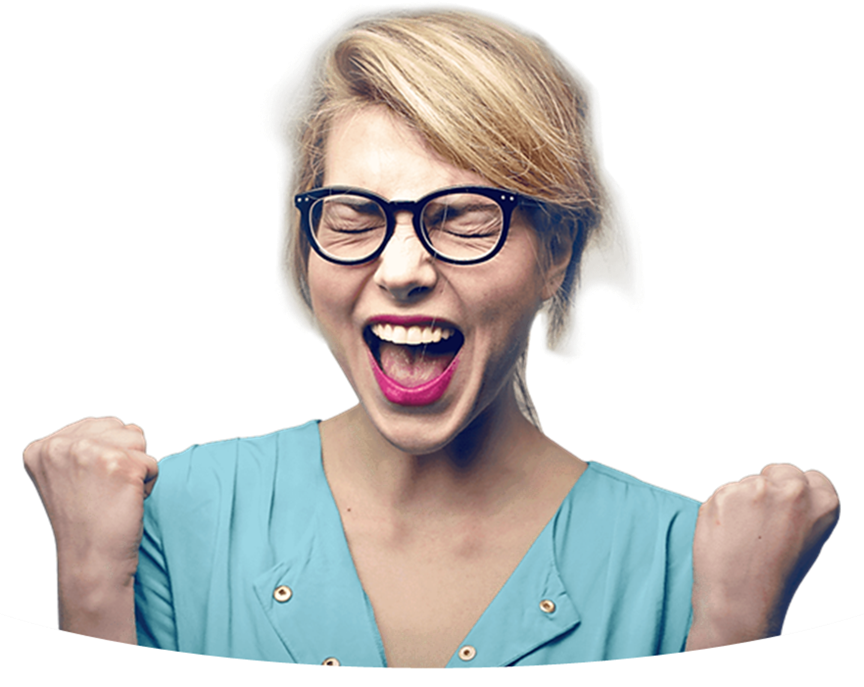 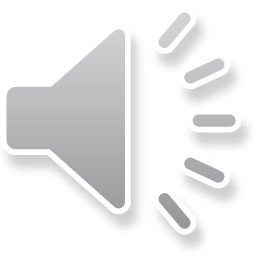 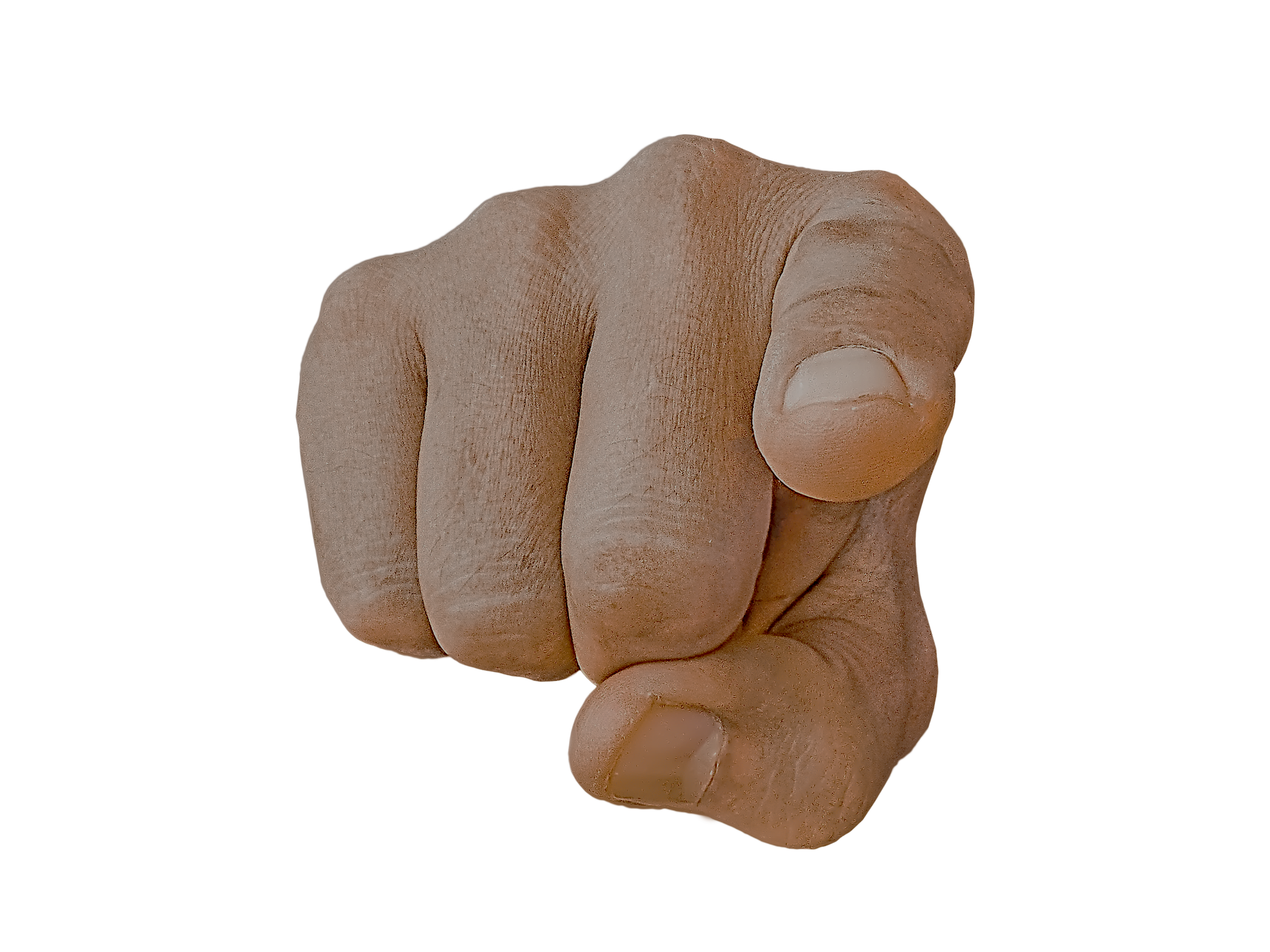 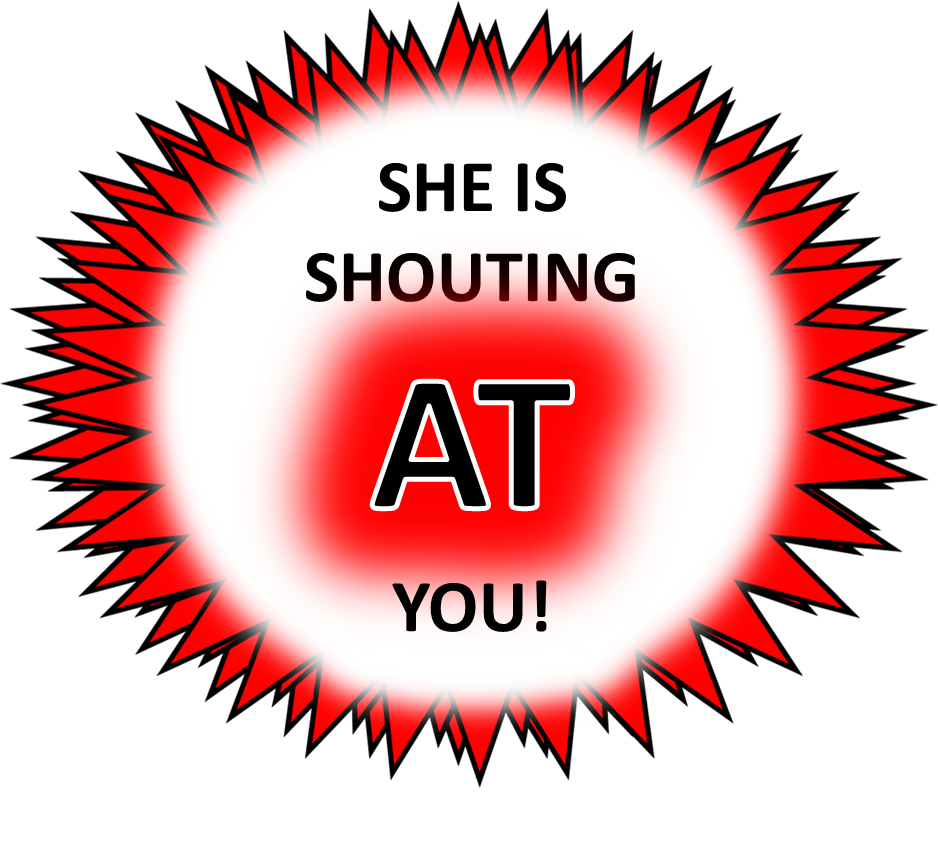 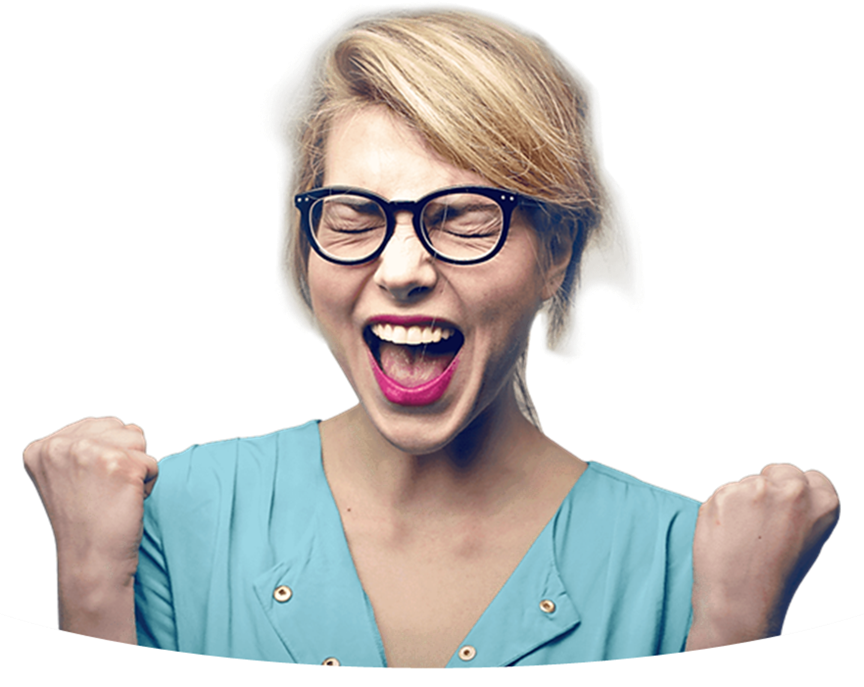 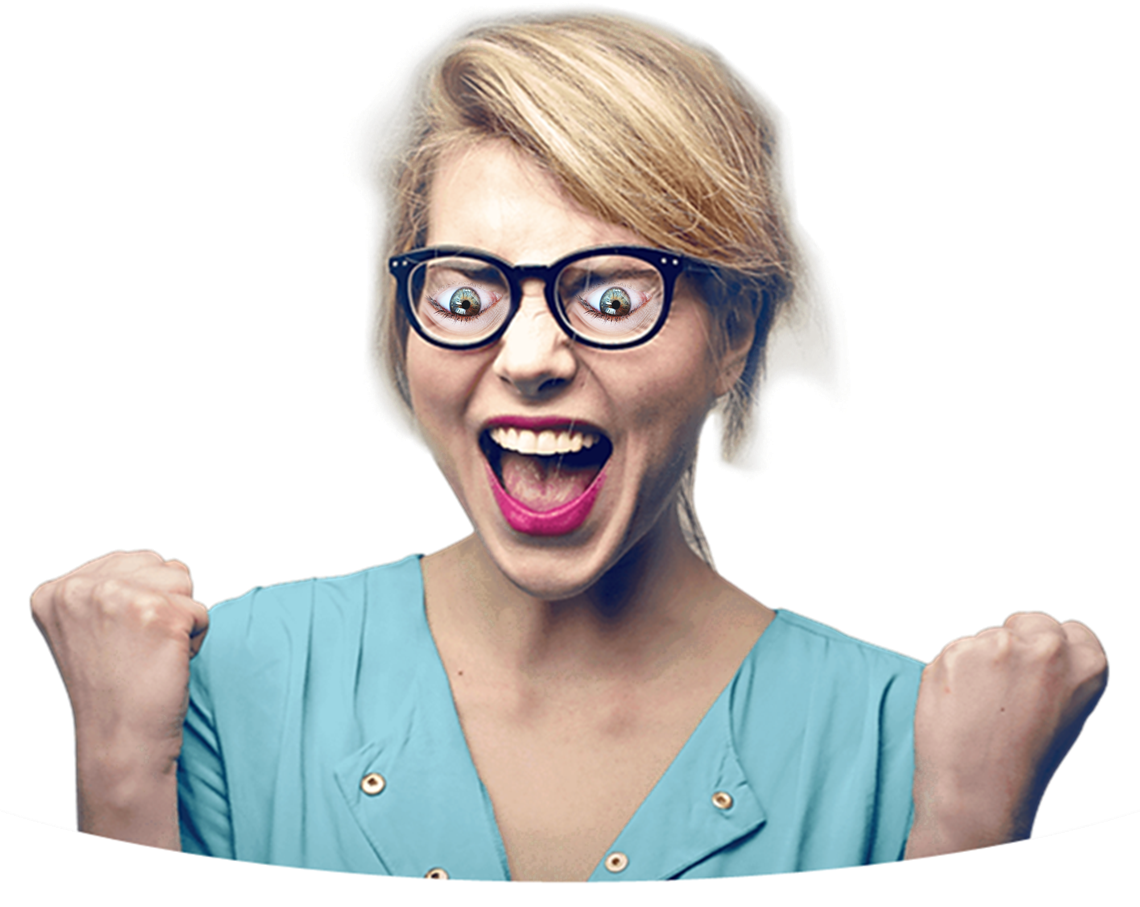 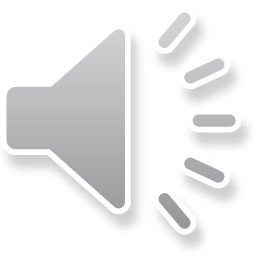 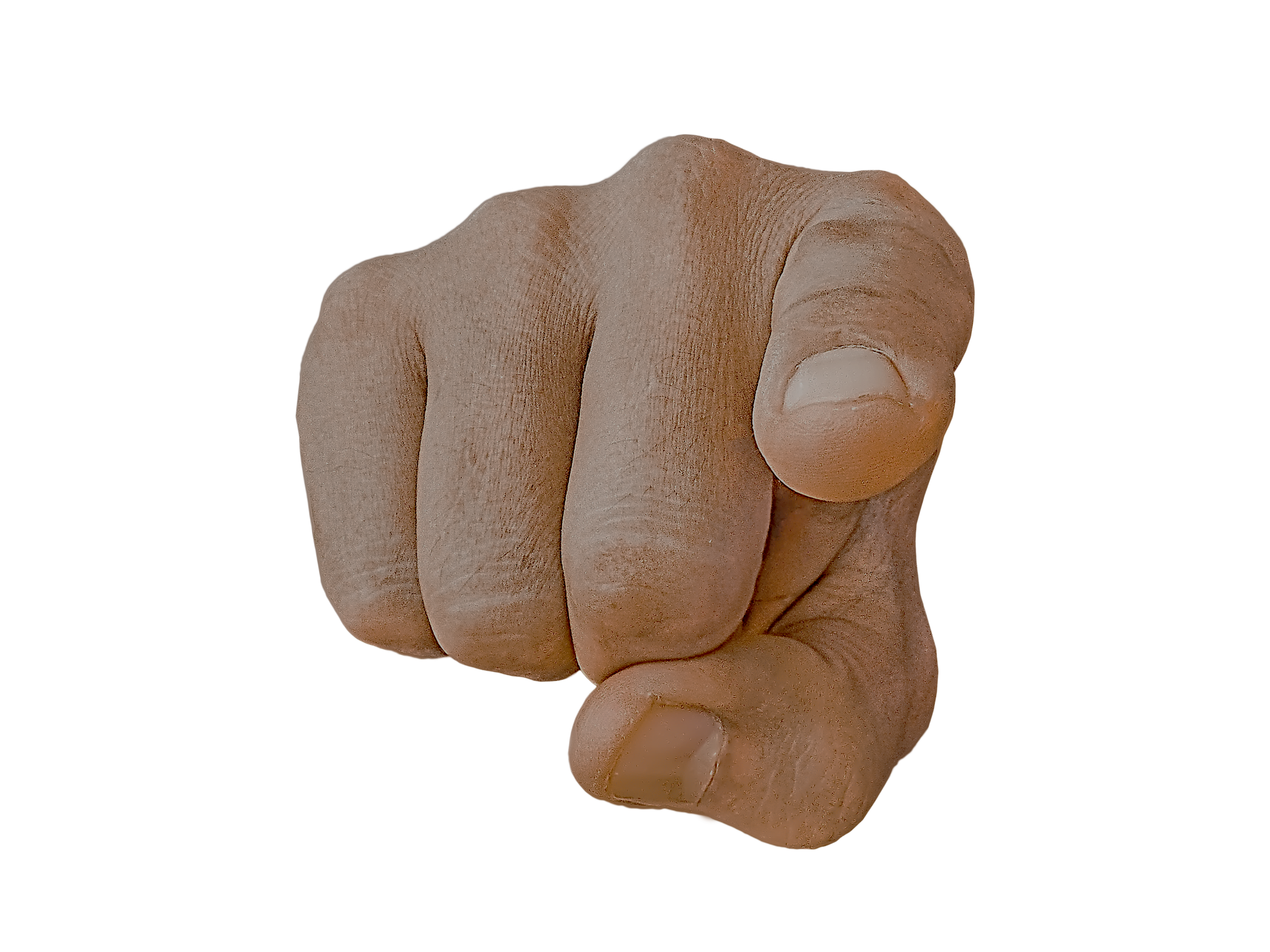 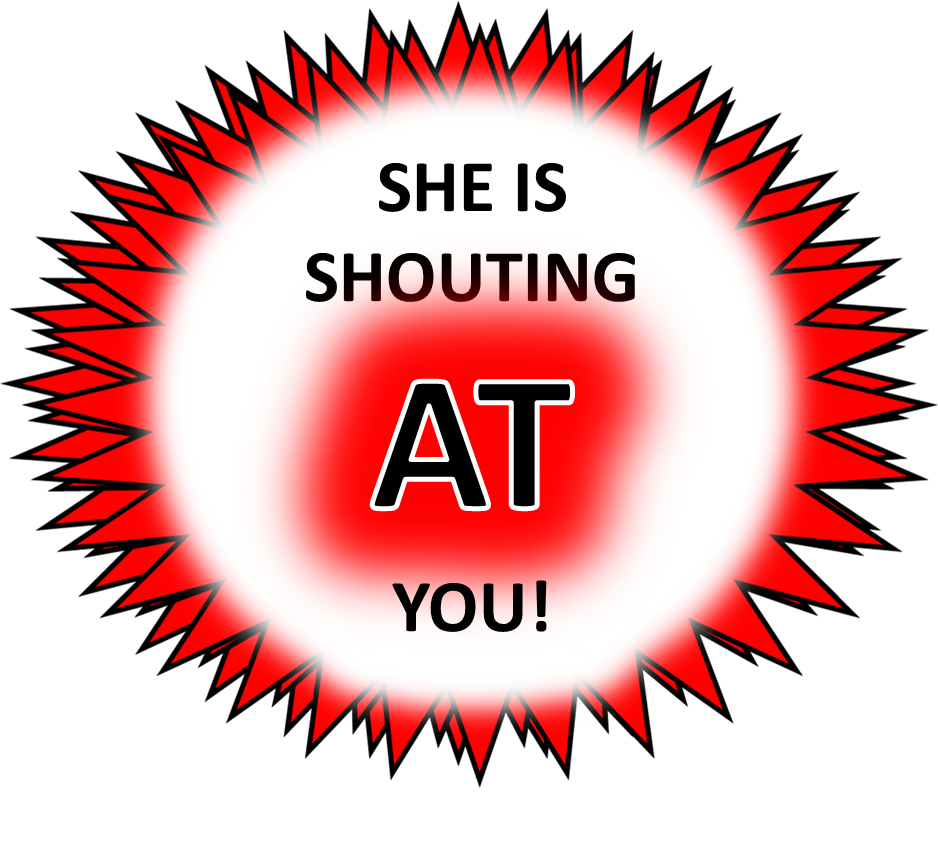 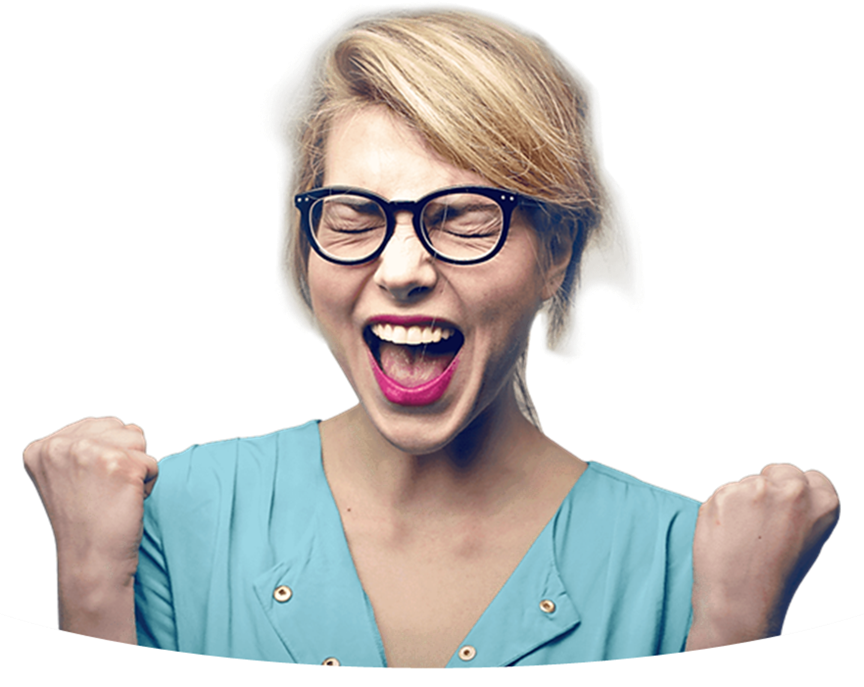 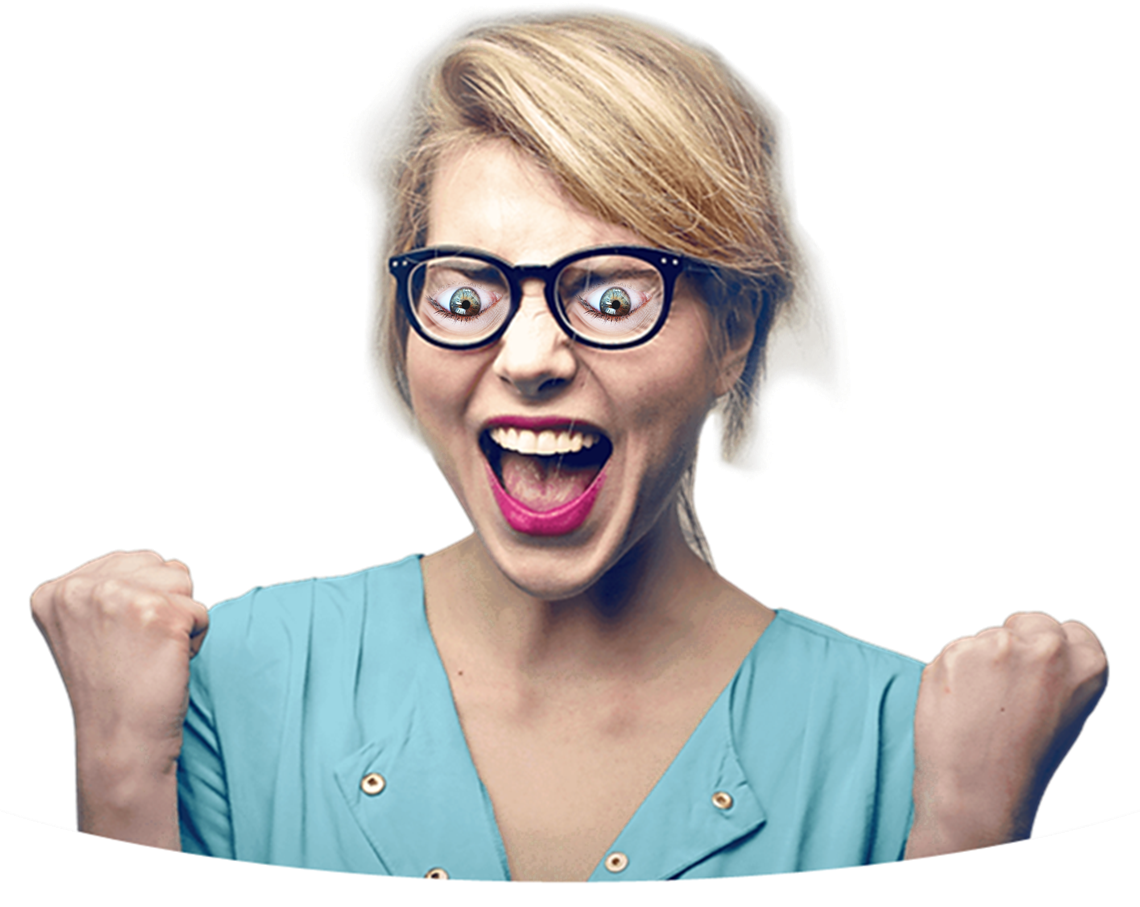 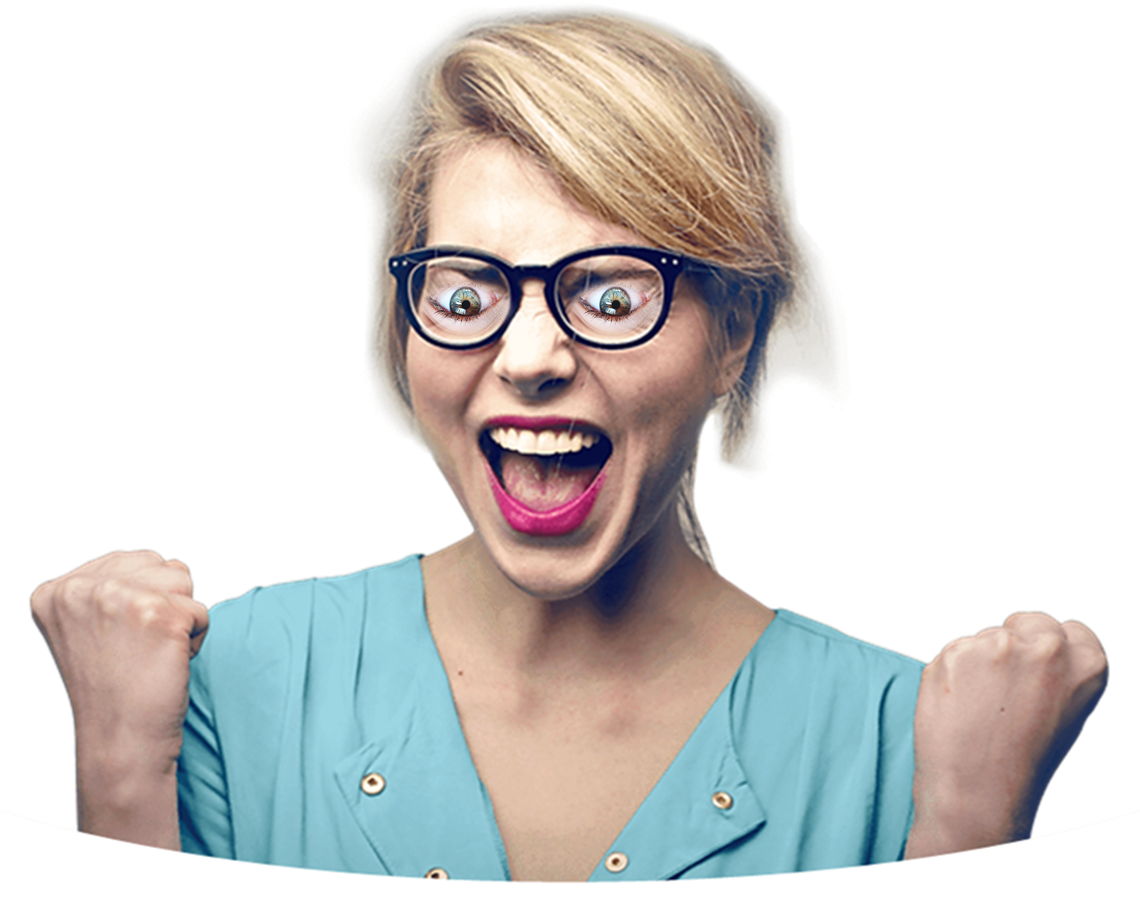 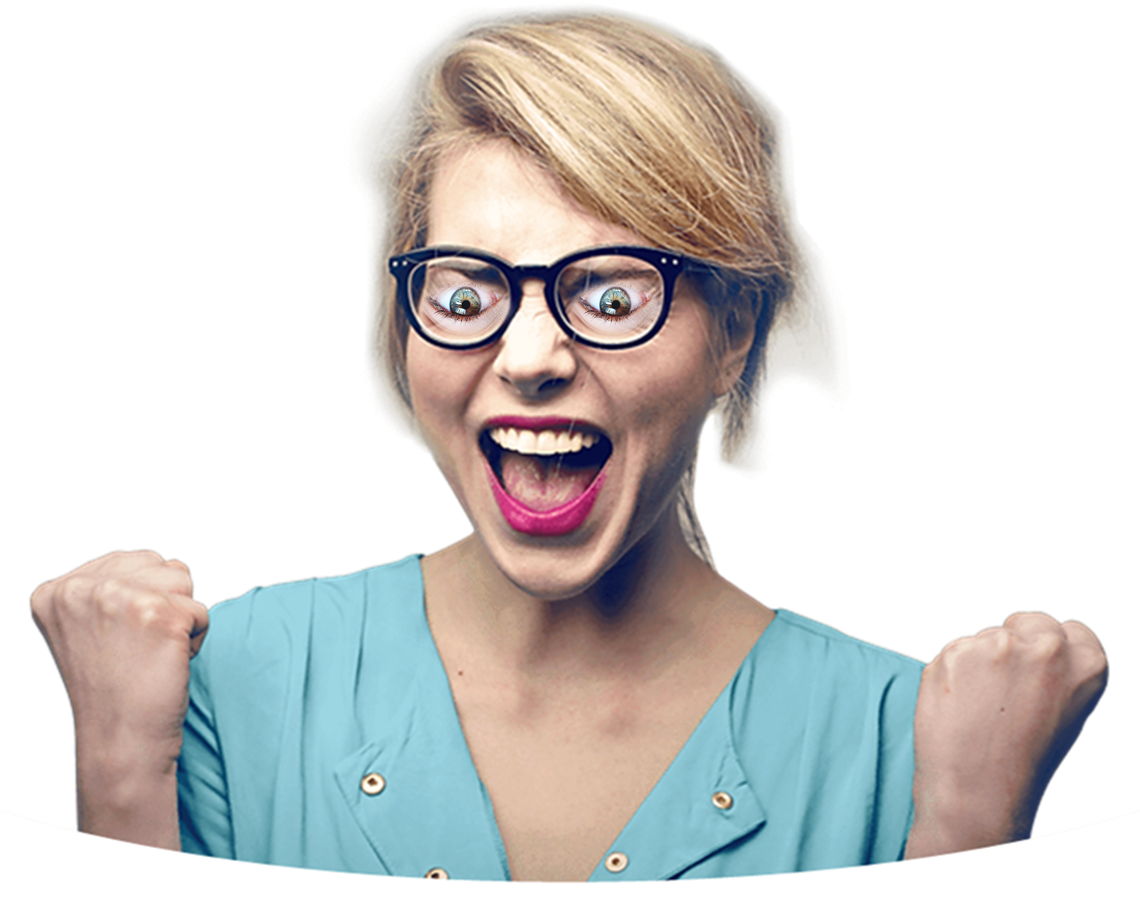 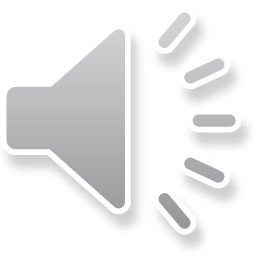 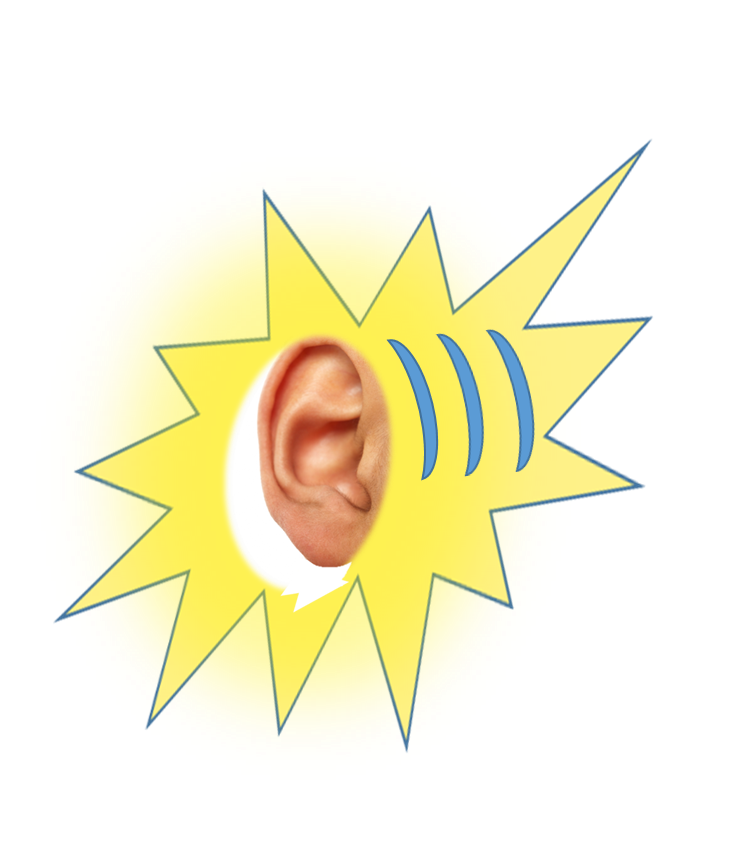 LISTENING PRACTICE
JUST LISTEN...
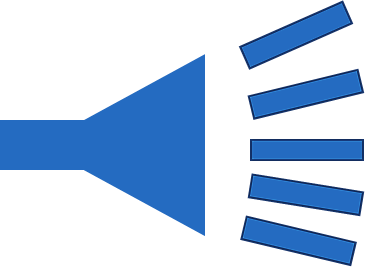 TYPICAL EXAMPLES!
AT SUMMARY
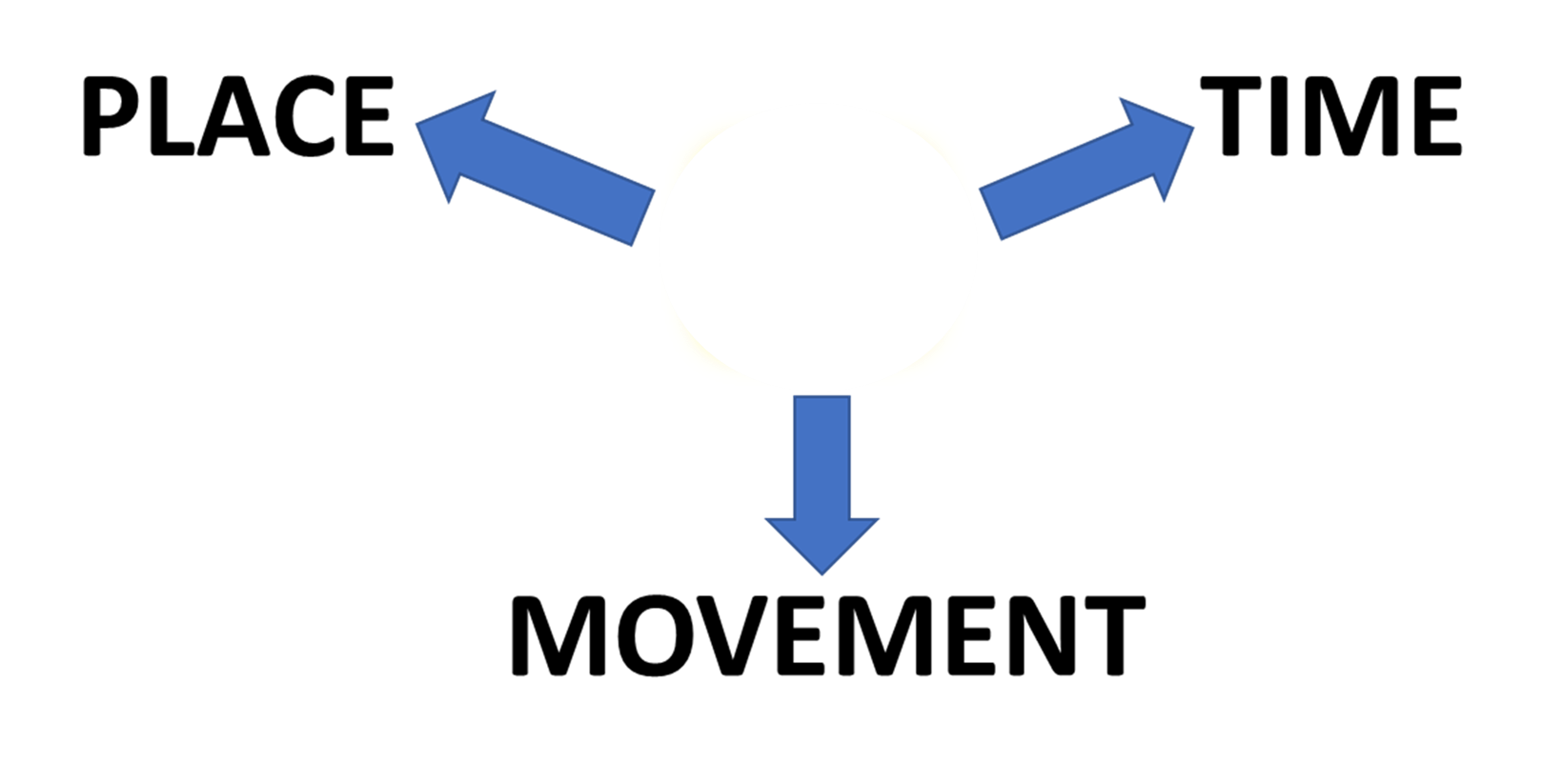 AT
AT  
SIX O’CLOCK I’LL LEAVE THE BAR
I’M AT THE THEATRE
ACTUALLY I’M HAVING TEA AT THE BAR
SALLY THE BAR KEEPER IS SMILING AT ME
AT SUMMARY
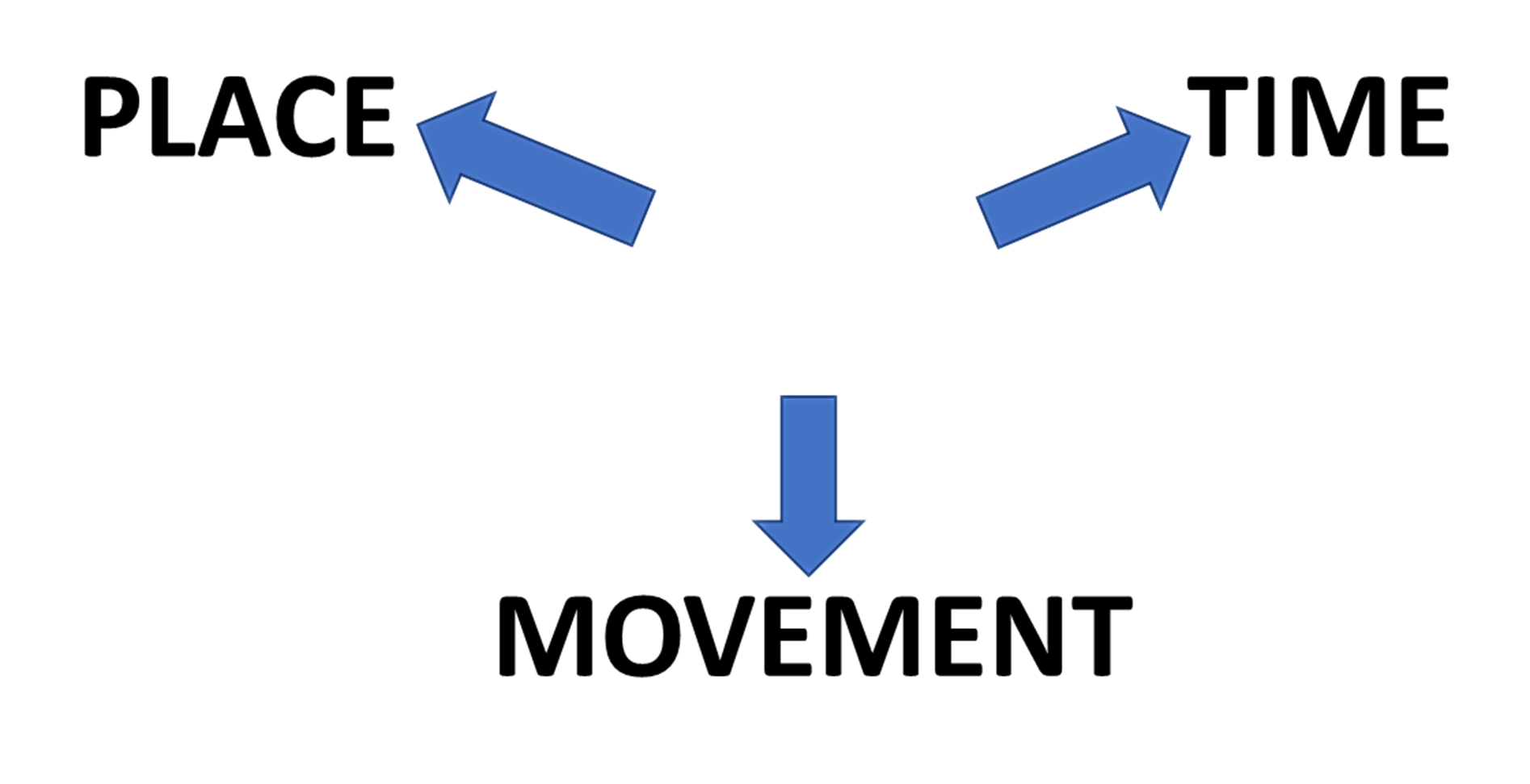 AT
AT  
SIX O’CLOCK I’LL LEAVE THE BAR
I’M AT THE THEATRE
ACTUALLY I’M HAVING TEA AT THE BAR
SALLY THE BAR KEEPER IS SMILING AT ME
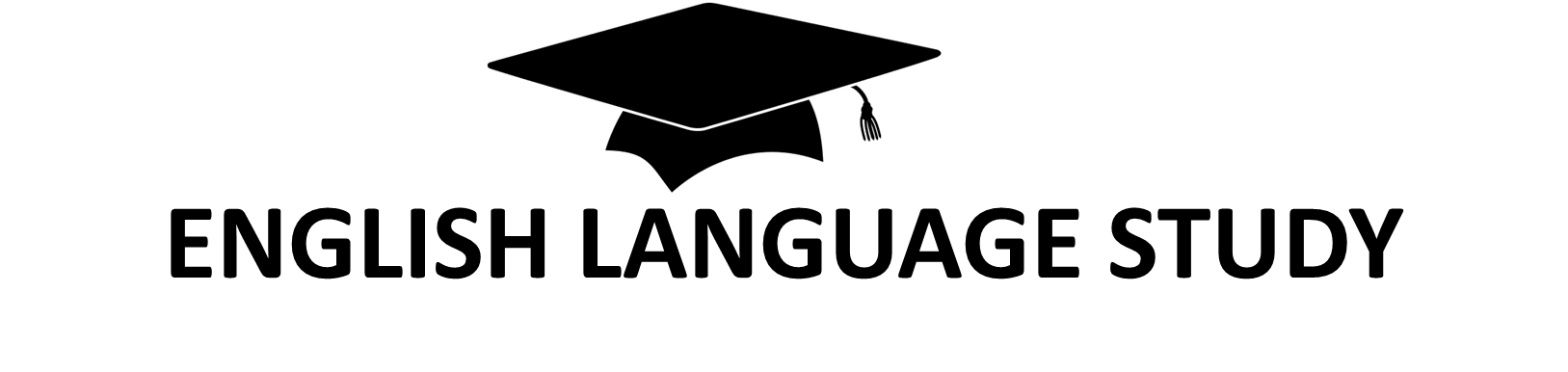 AT THE DROP OF A HAT!
MEANS
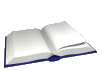 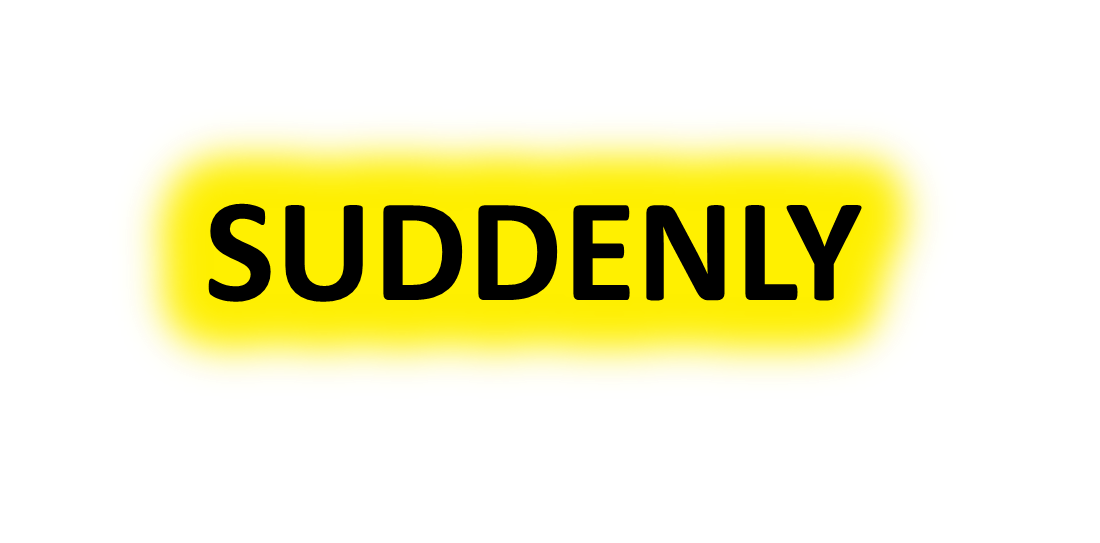 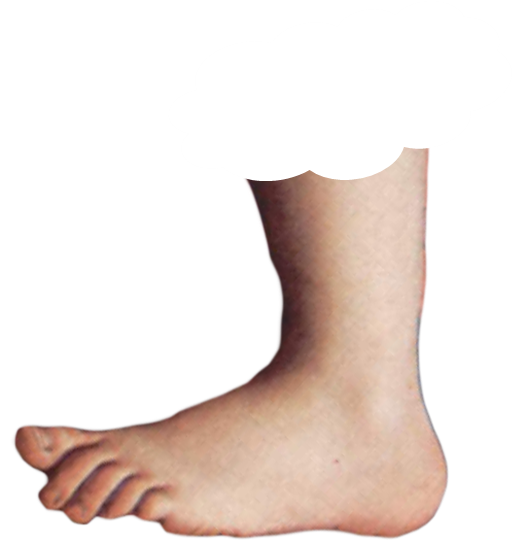 FOOTNOTE
FOOTNOTE
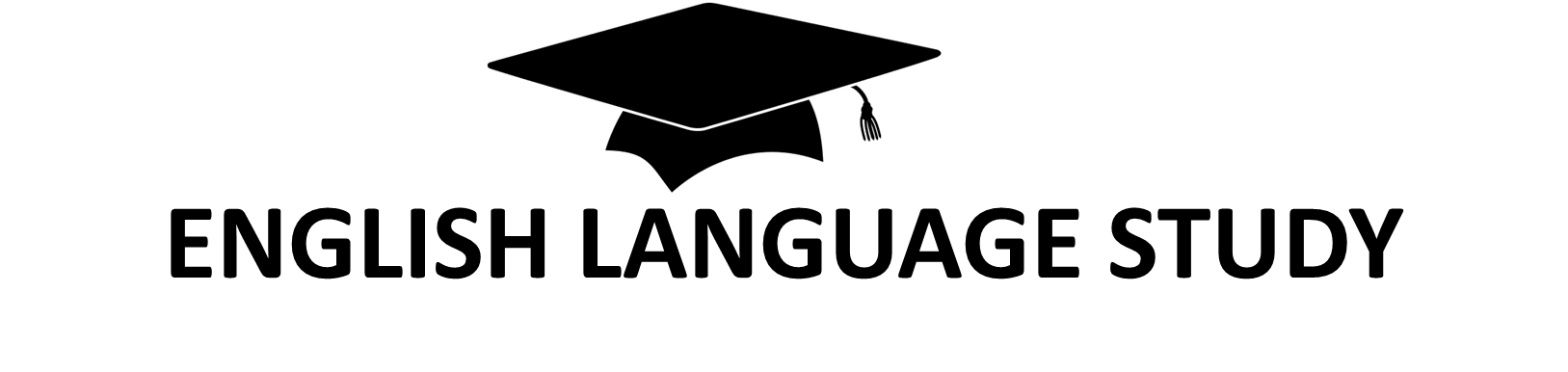 THE DICTIONARY NAME FOR THE PAST IN THE FUTURE 
IS
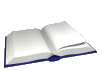 THE 
FUTURE PERFECT
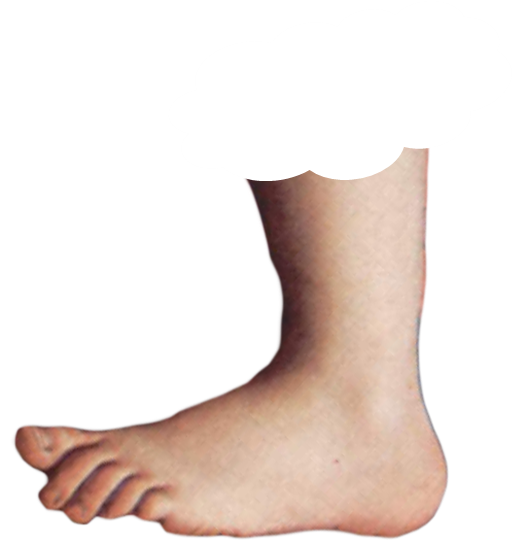 FOOTNOTE
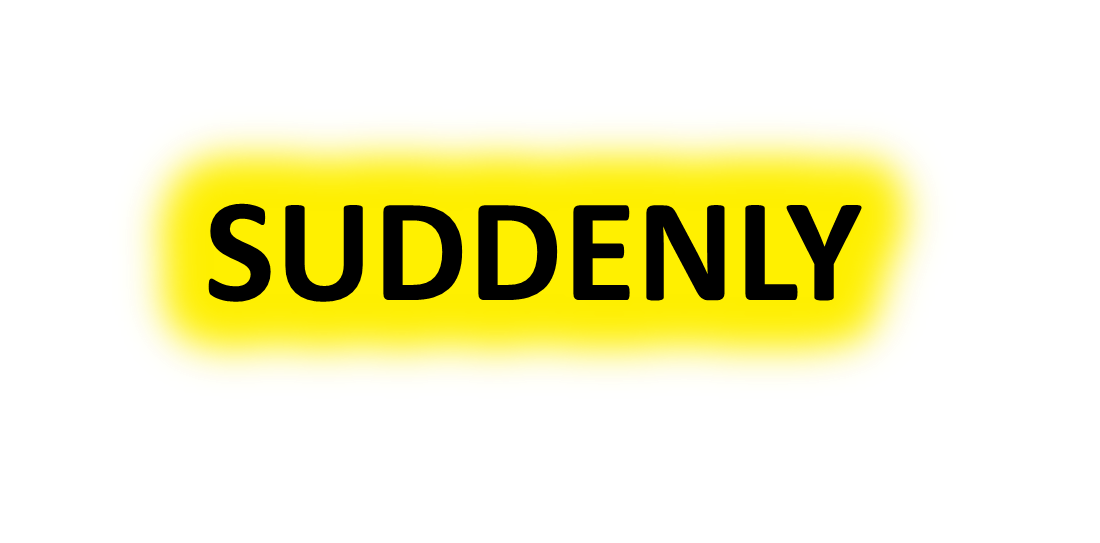 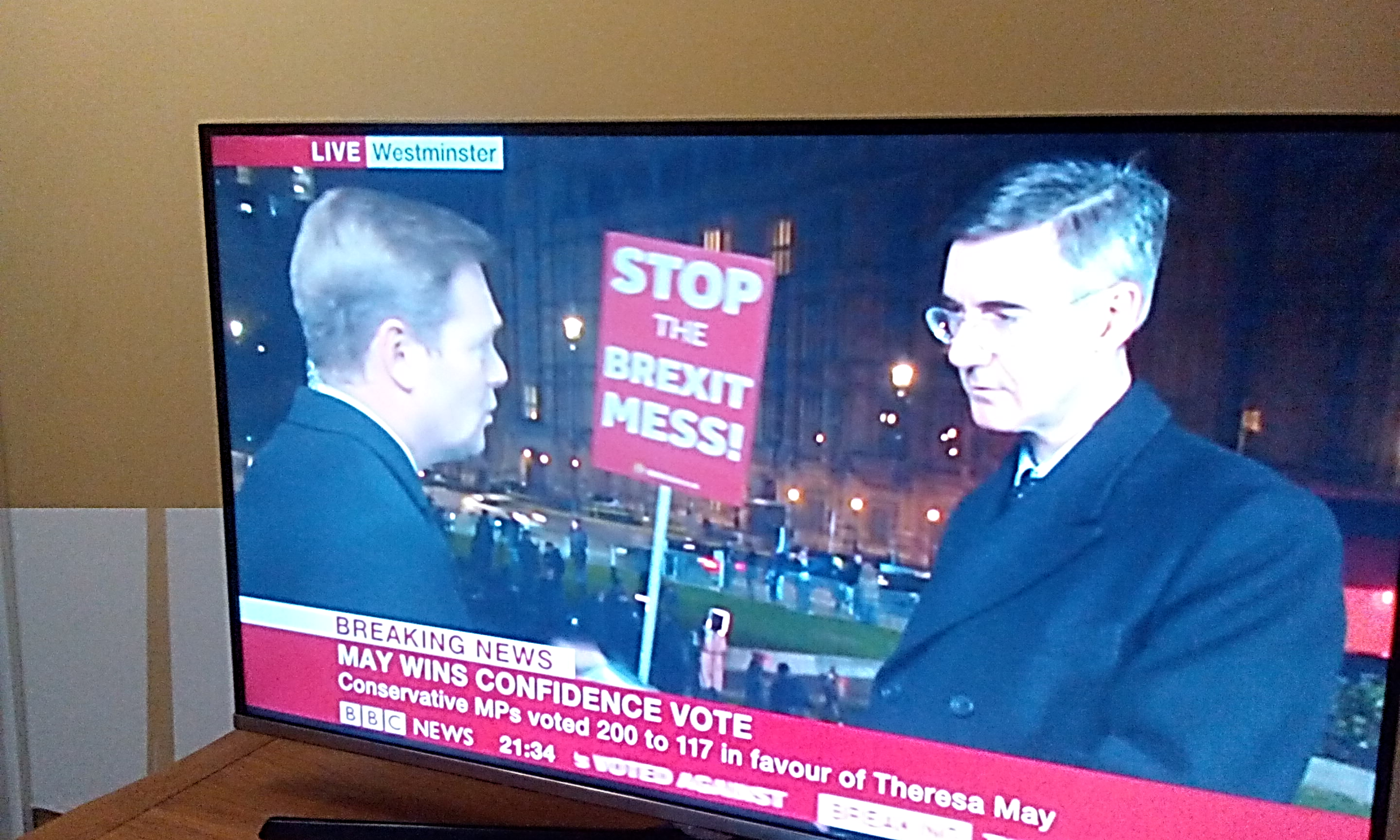 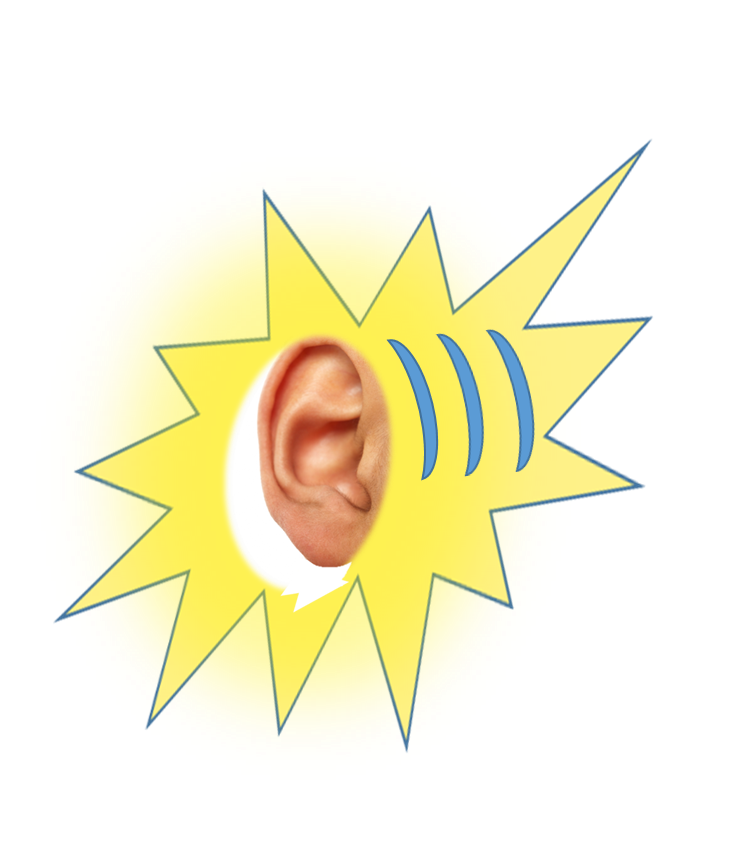 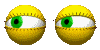 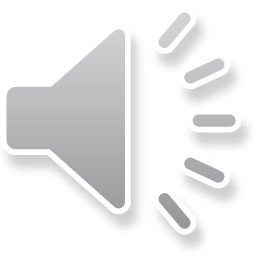 AT 
FOR MOVEMENT SHOWS THE DIRECTION OF MOVEMENT
TYPICAL EXAMPLES!
THE BUSINESS MEETING…